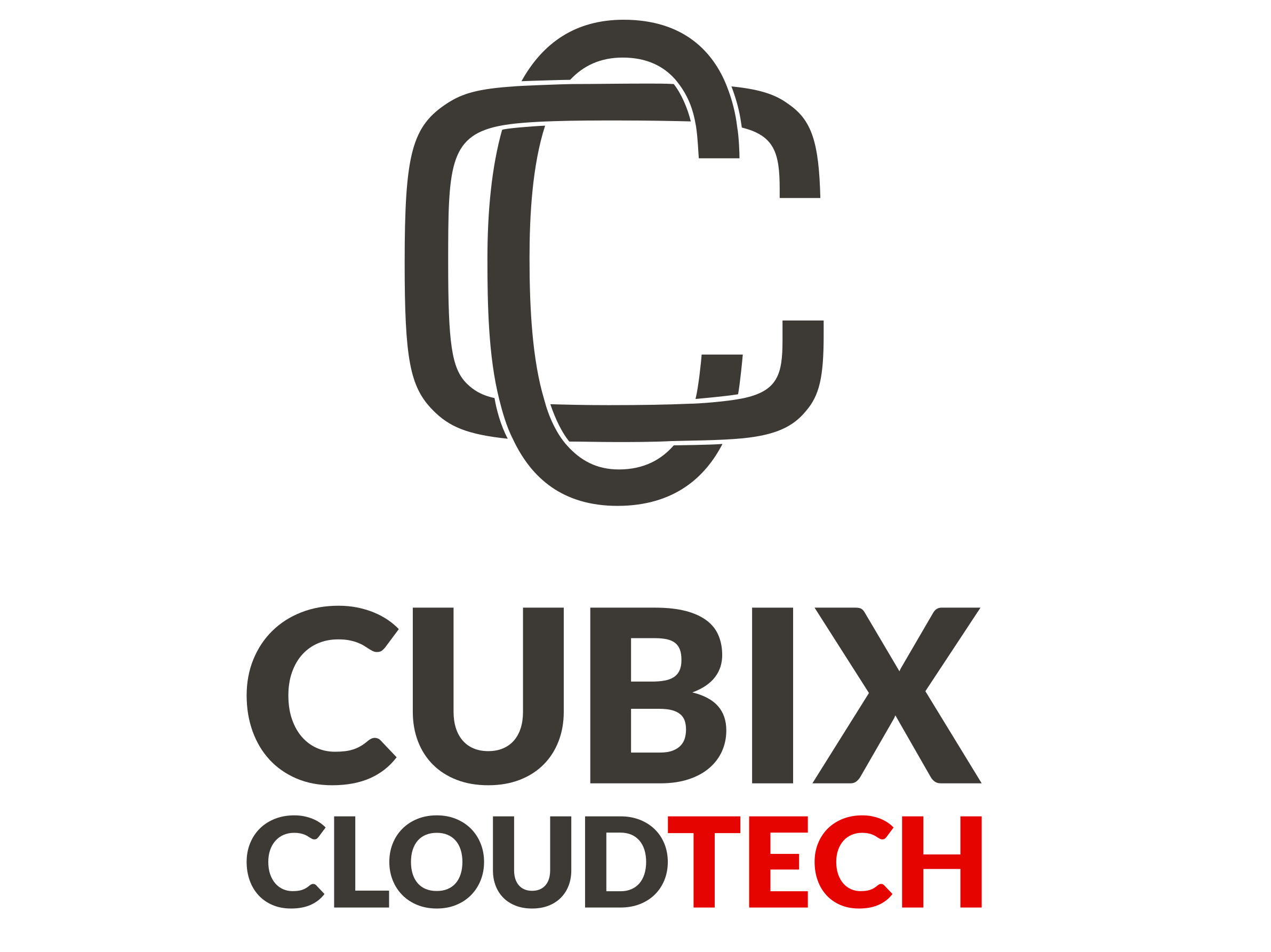 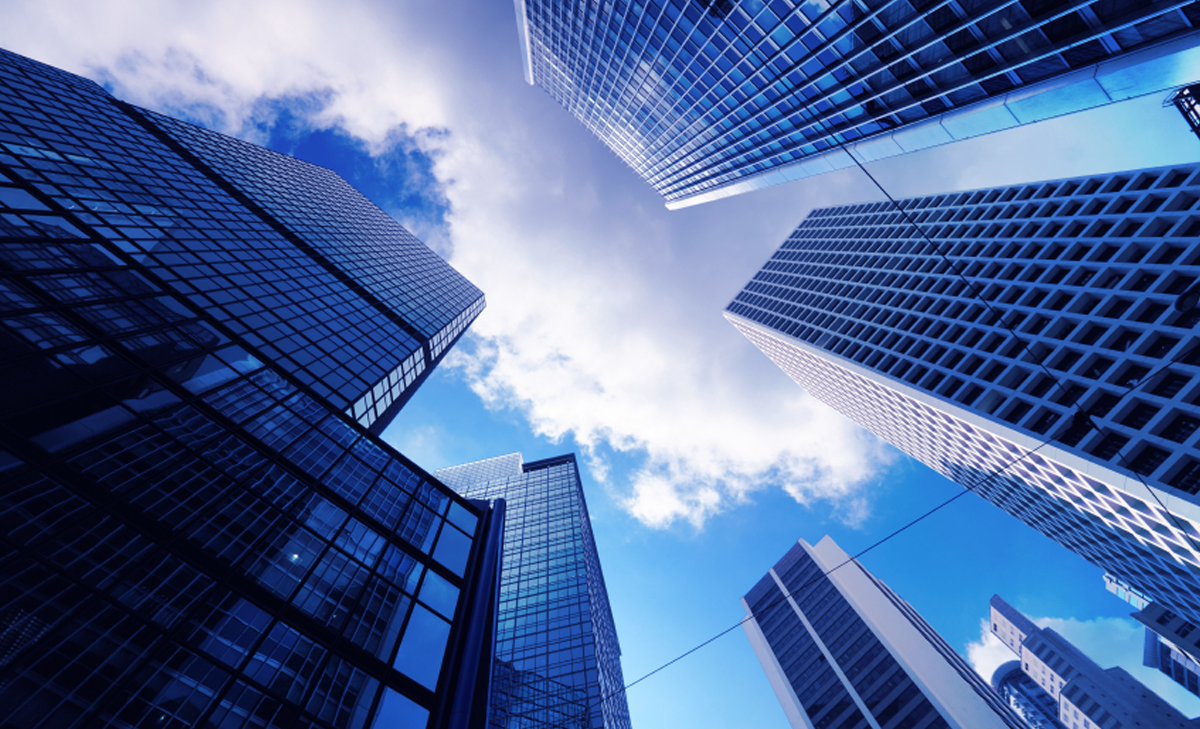 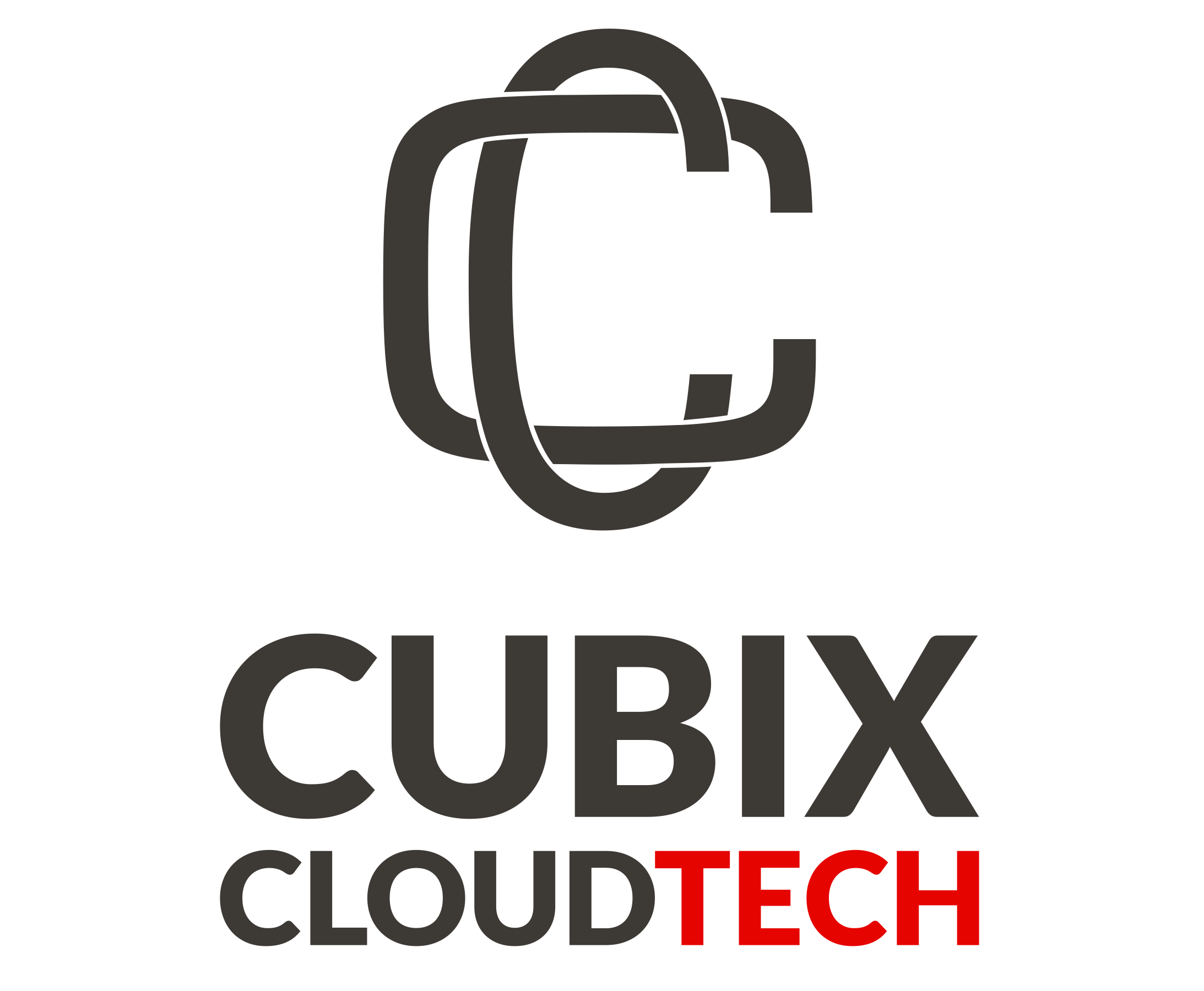 CORPORATE
PROFILE
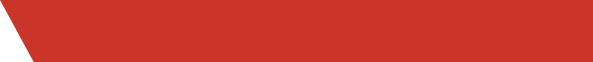 CUBIX  CLOUD TECH INC USA
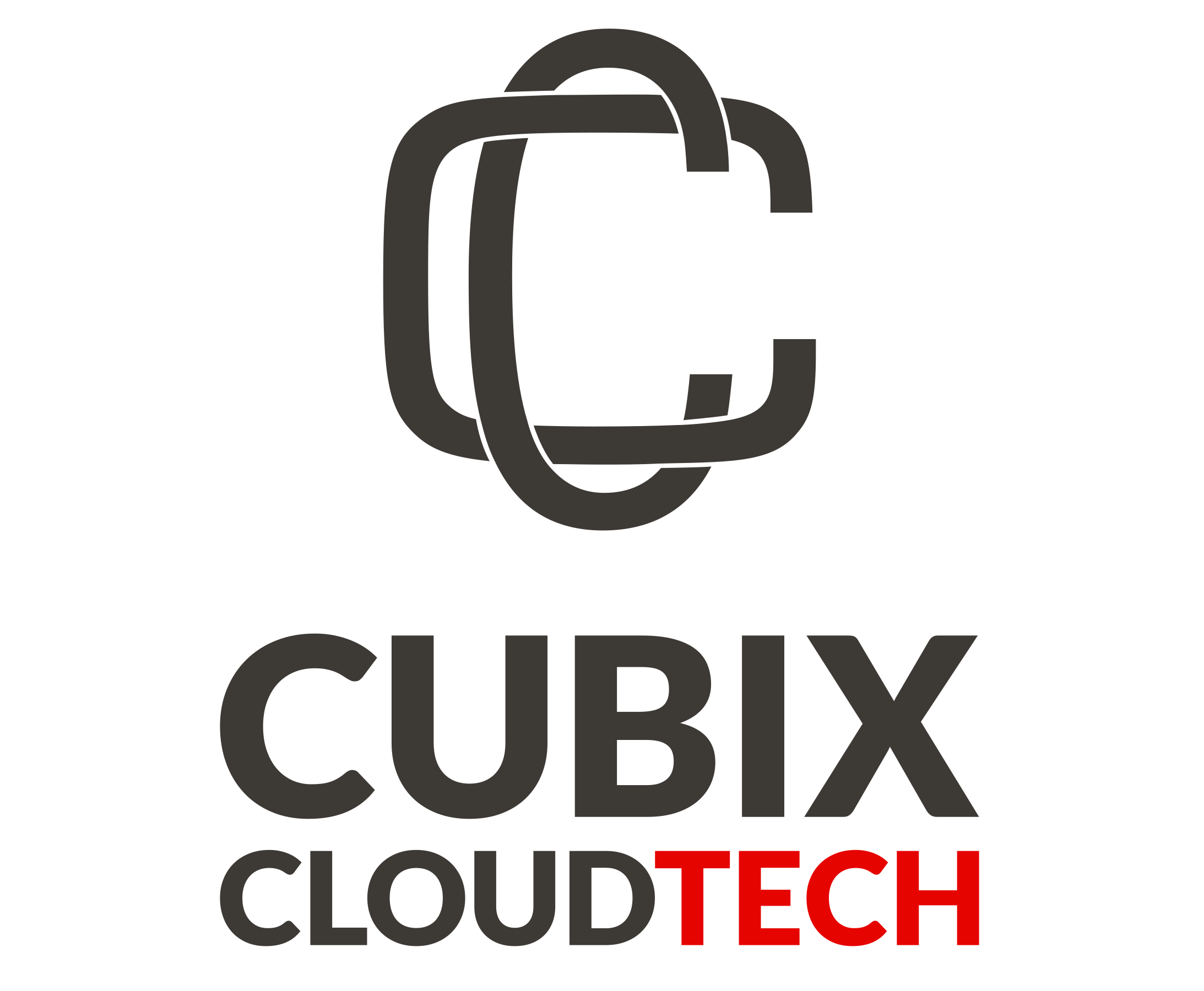 ABOUT CUBIX CloudTech
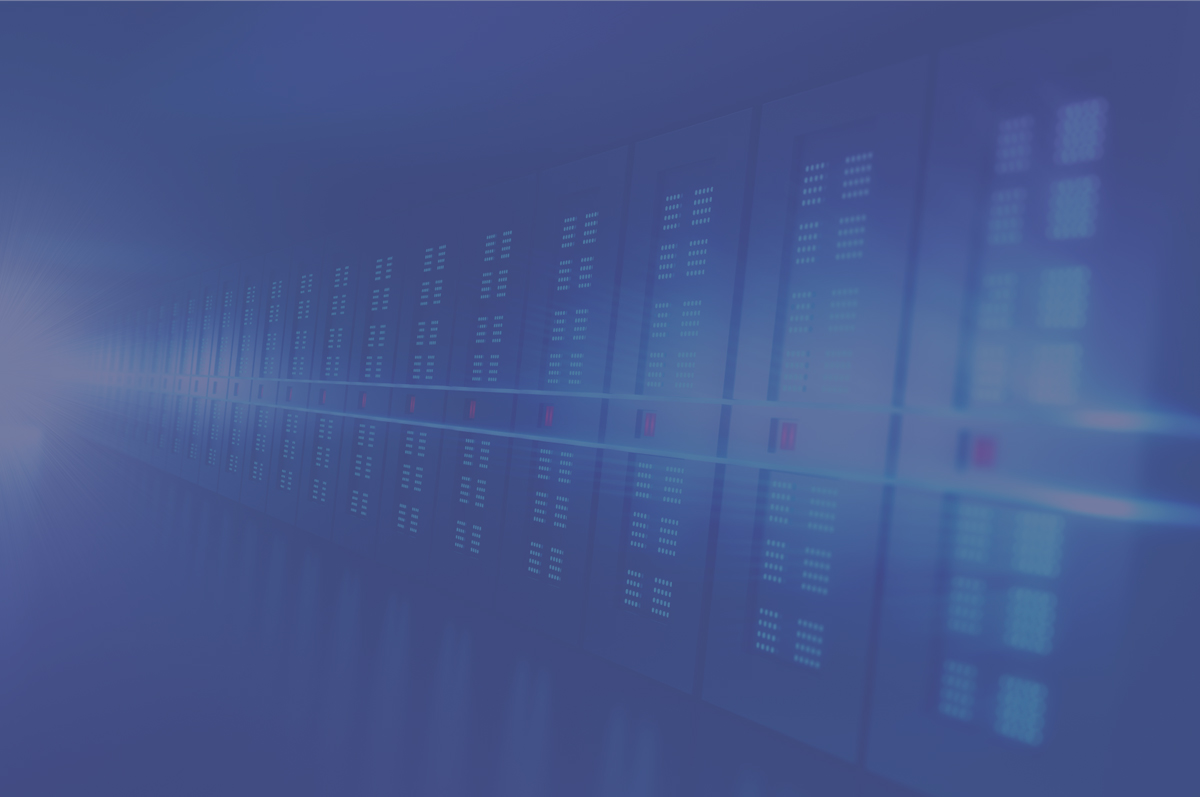 CUBIX CLOUDTECH is a specialist IT Products, solutions & services provider company which help customers to build Agile IT infrastructure
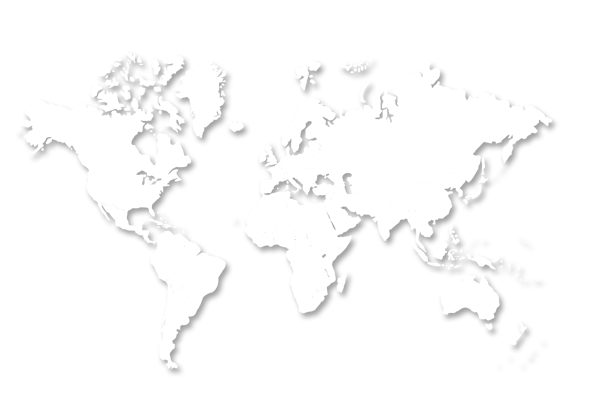 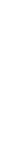 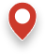 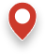 Prospective Customers in
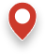 USA,India,Singapore ,Europe
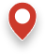 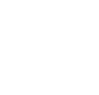 Strong Technology
Experience  of the IT Industry
1
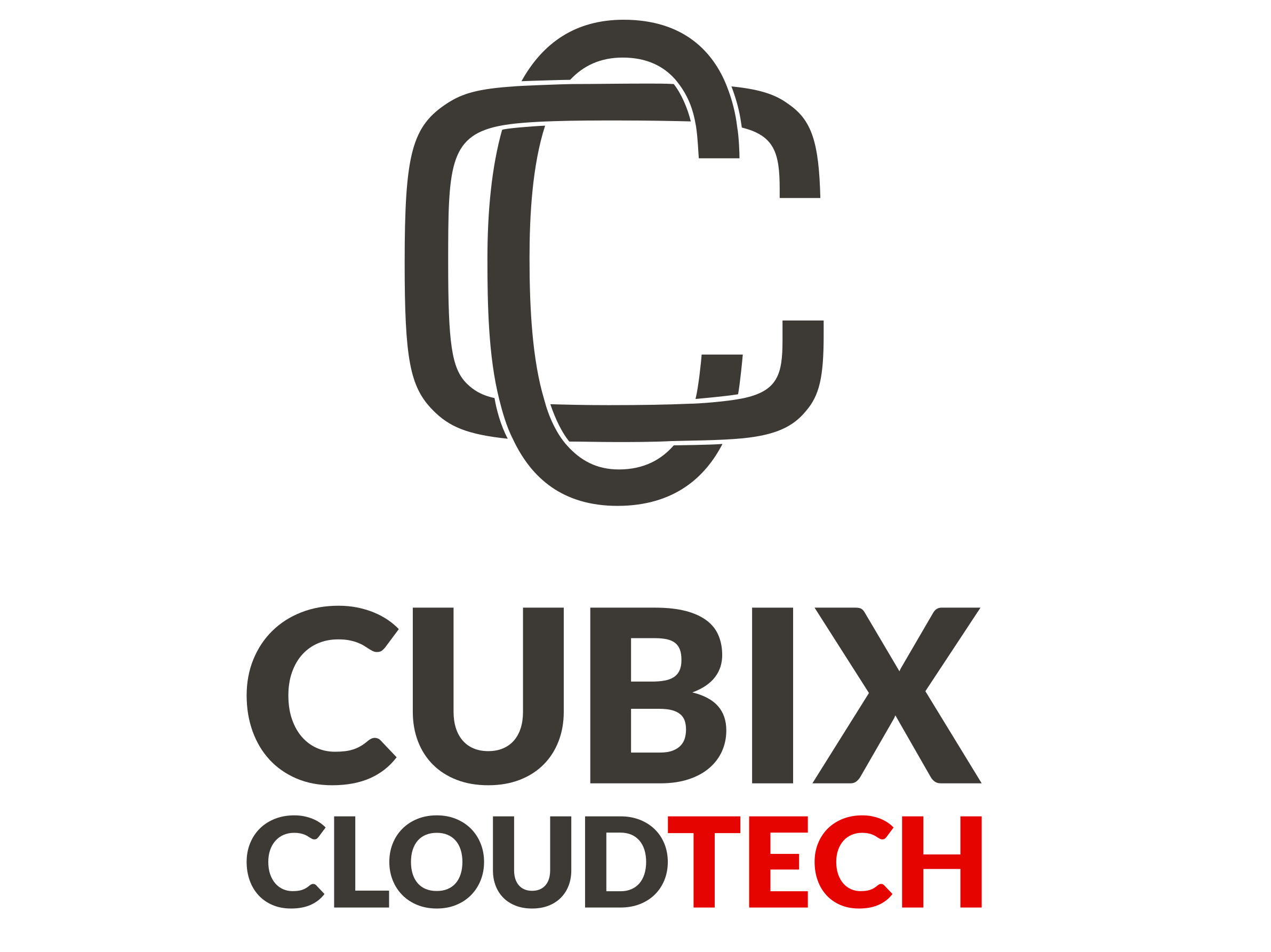 3 ARMS OF CUBIX CloudTech BUSINESS
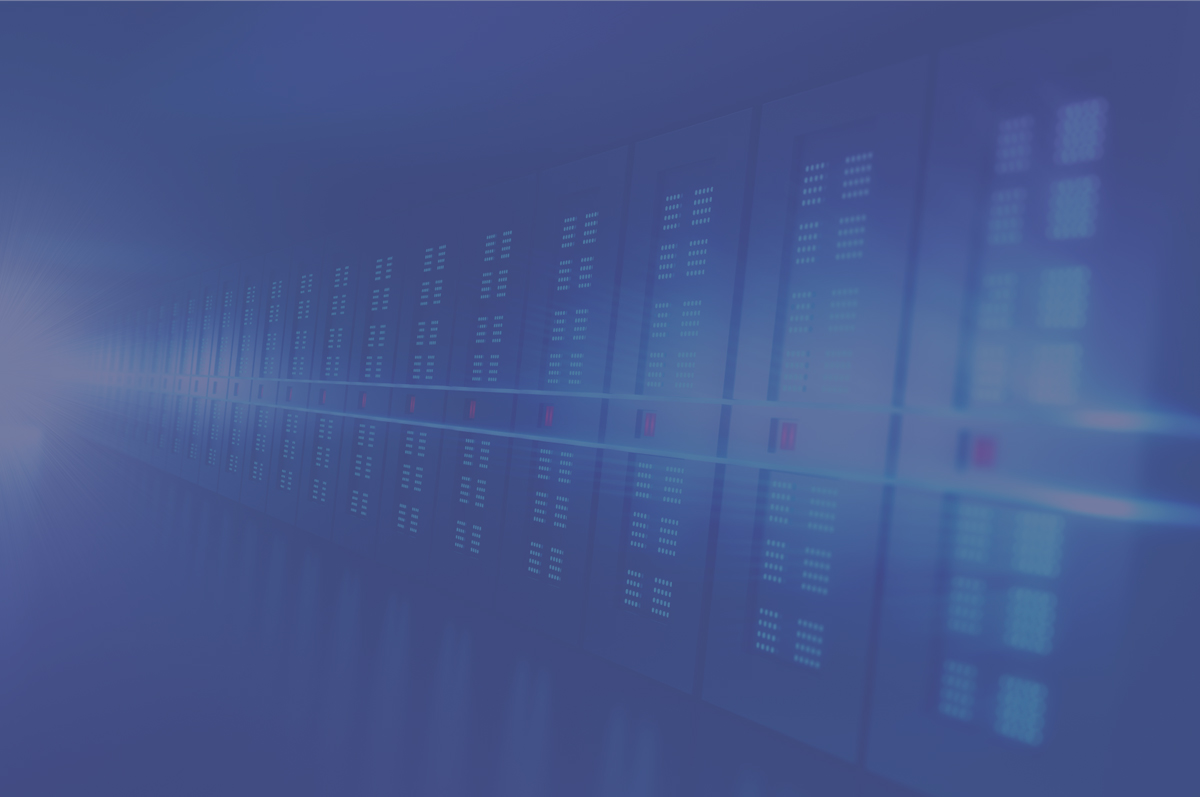 Technology Integration Division
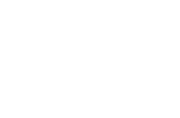 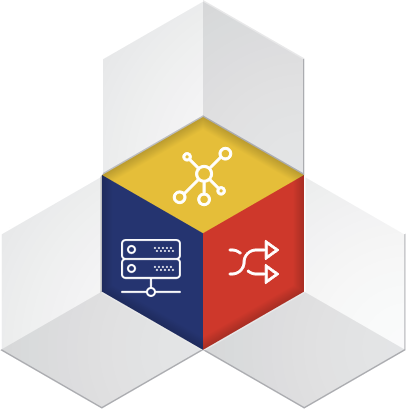 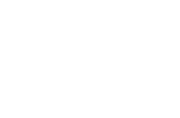 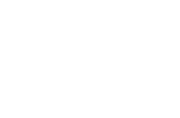 Value Added
    Distribution division
Cloud Migration 
     and Security
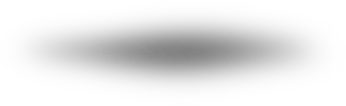 3
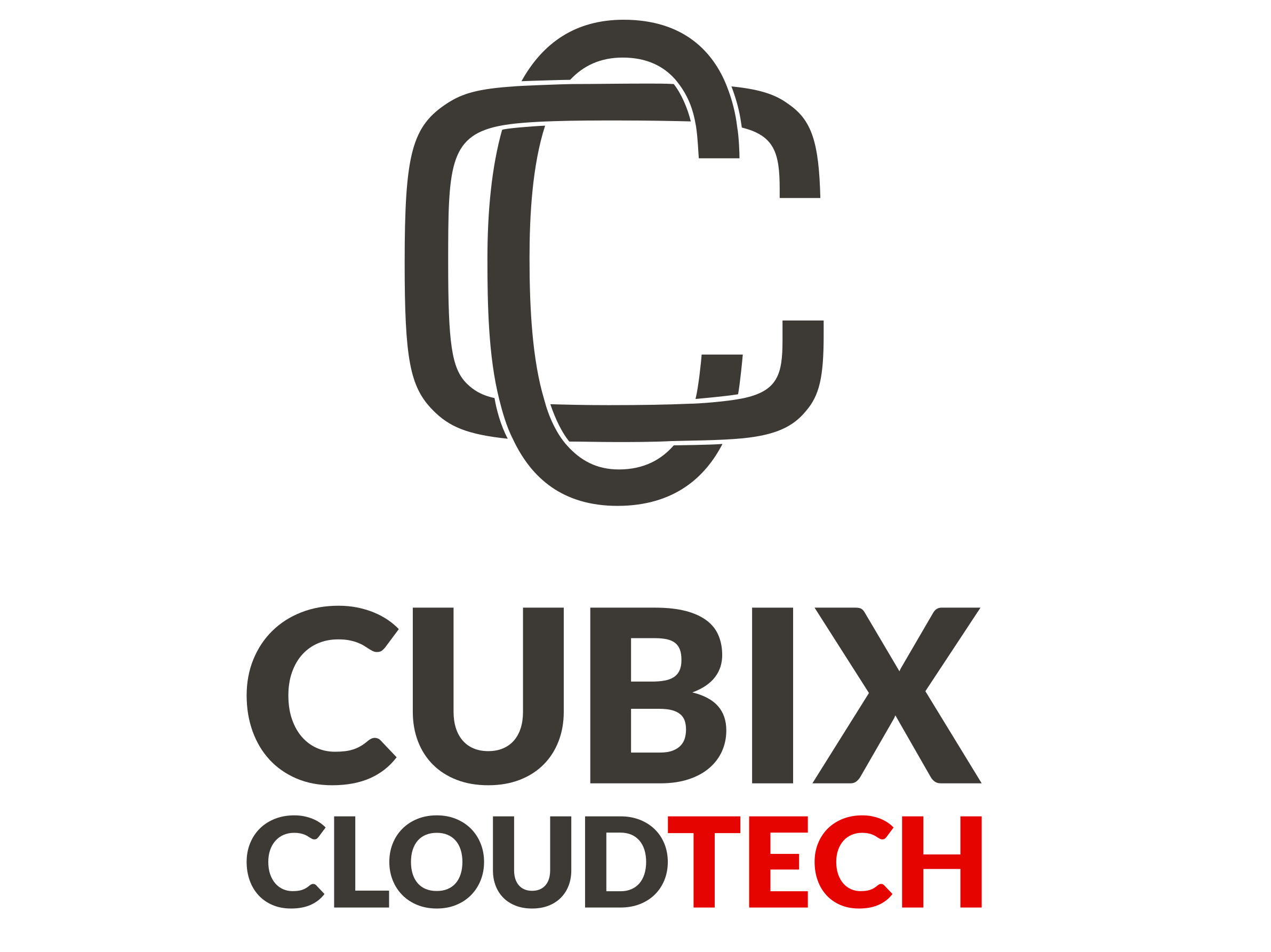 GOLD PARTNER & PROFESSIONAL SERVICES PARTNER FOR 
F5 Networks USA
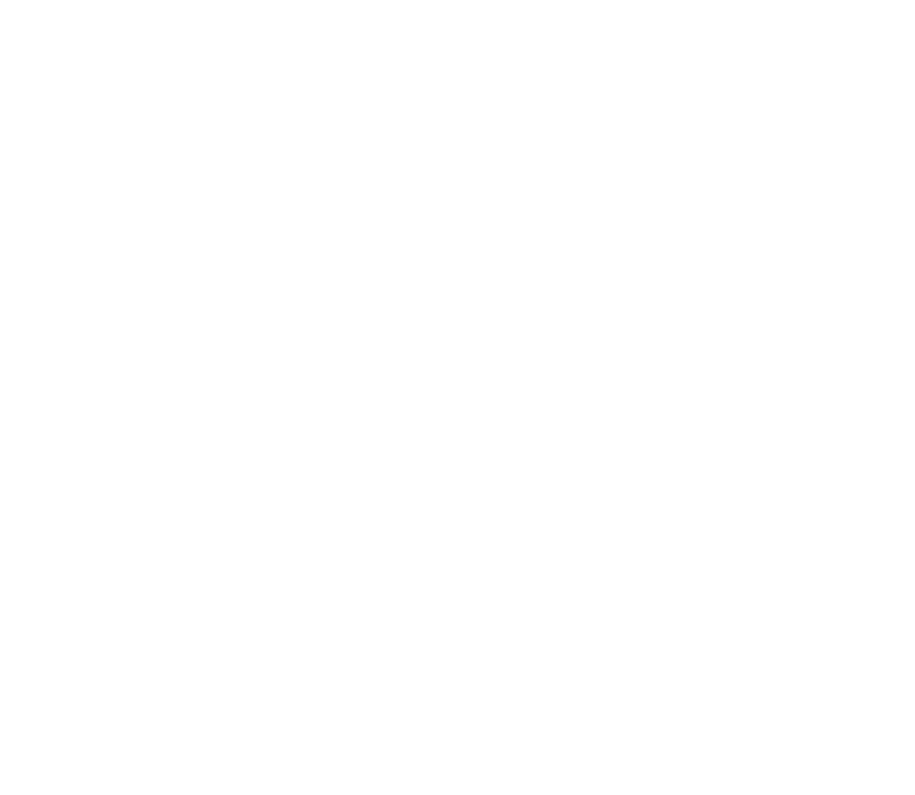 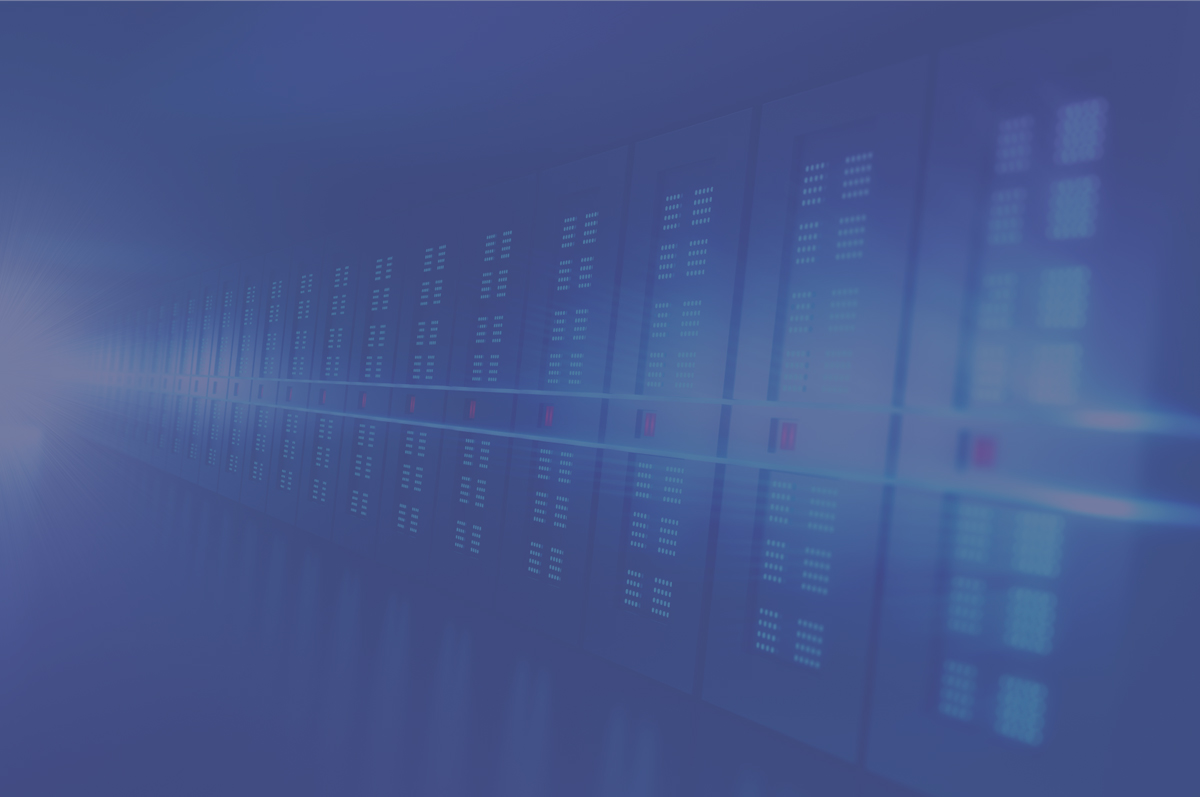 Local App Traffic Management, Global Traffic Management
Application Security Managers.
SSL VPN solutions 
Web Application Firewalls
DDOS protection solutions
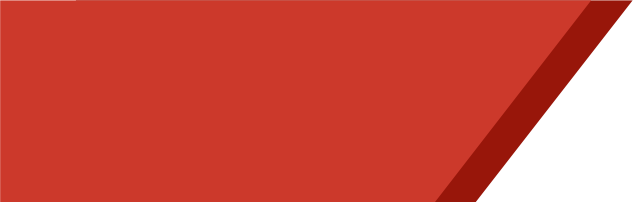 Application Delivery
Controllers, Application
Security
8
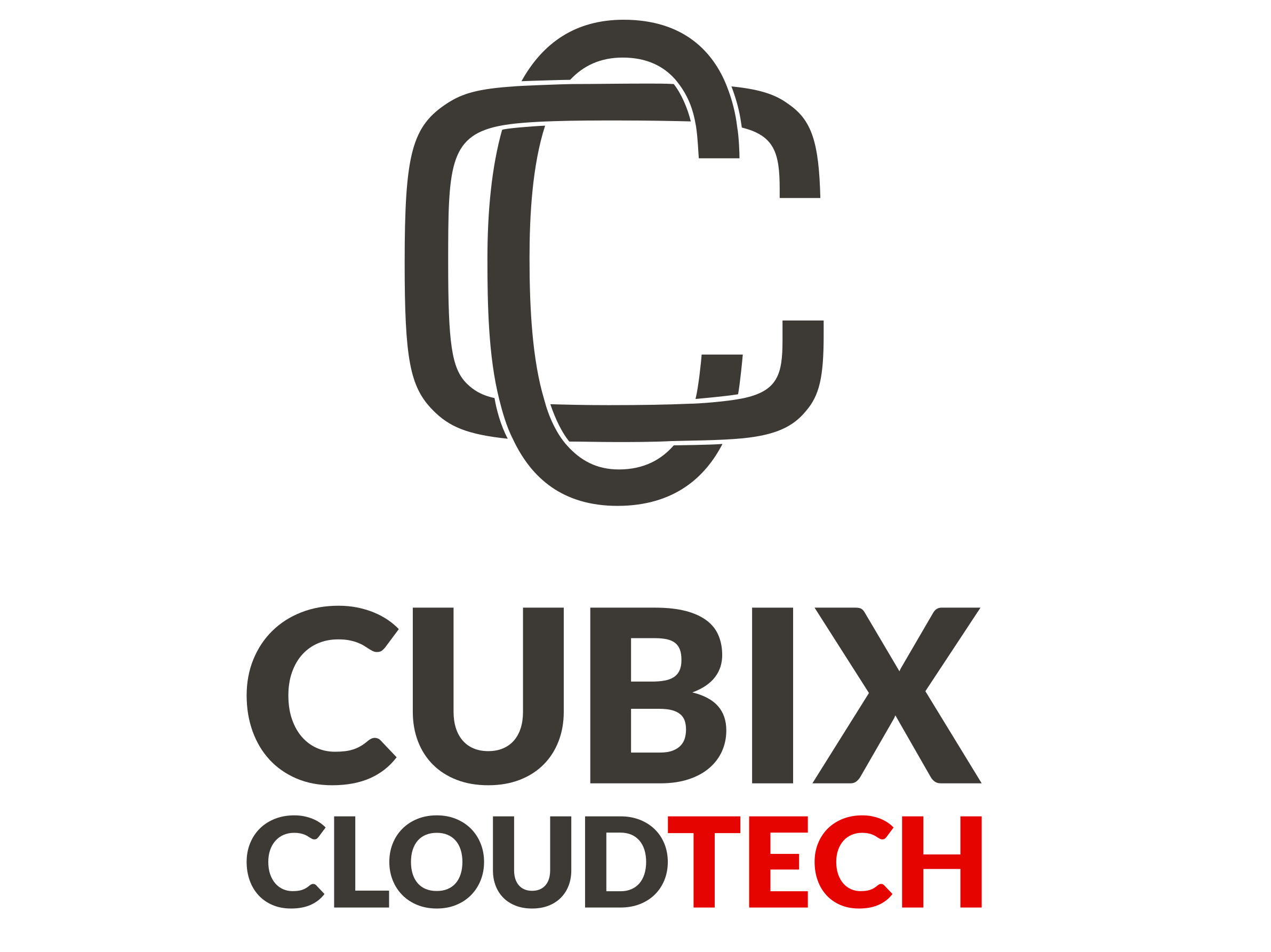 TECHNOLOGY INTEGRATION DIVISION : WHAT CUBIX CloudTech DO
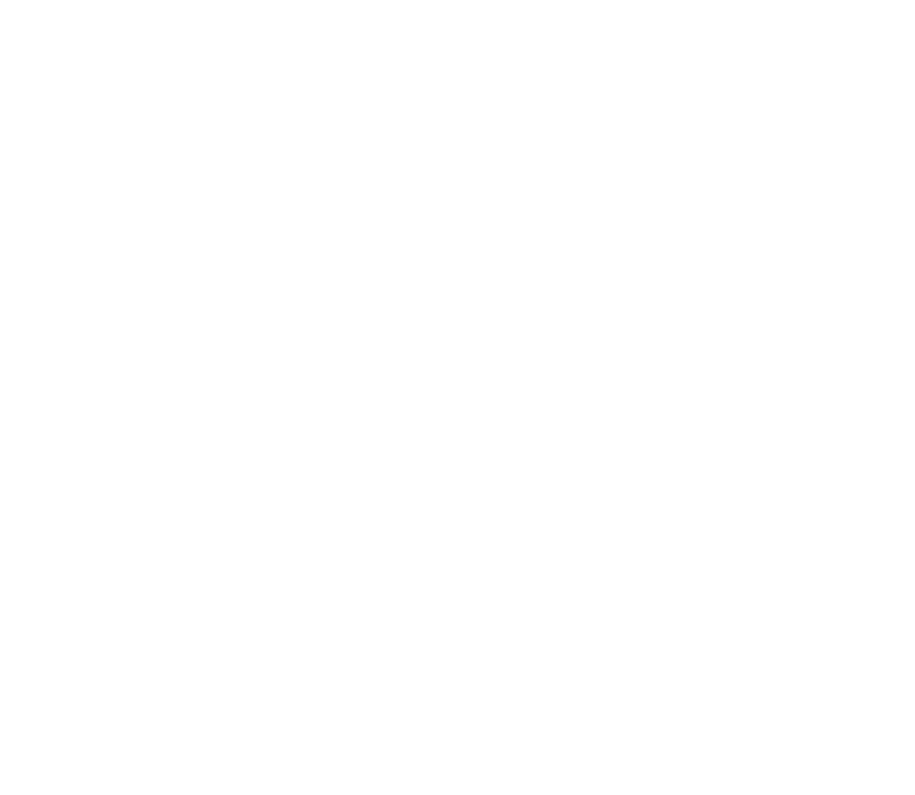 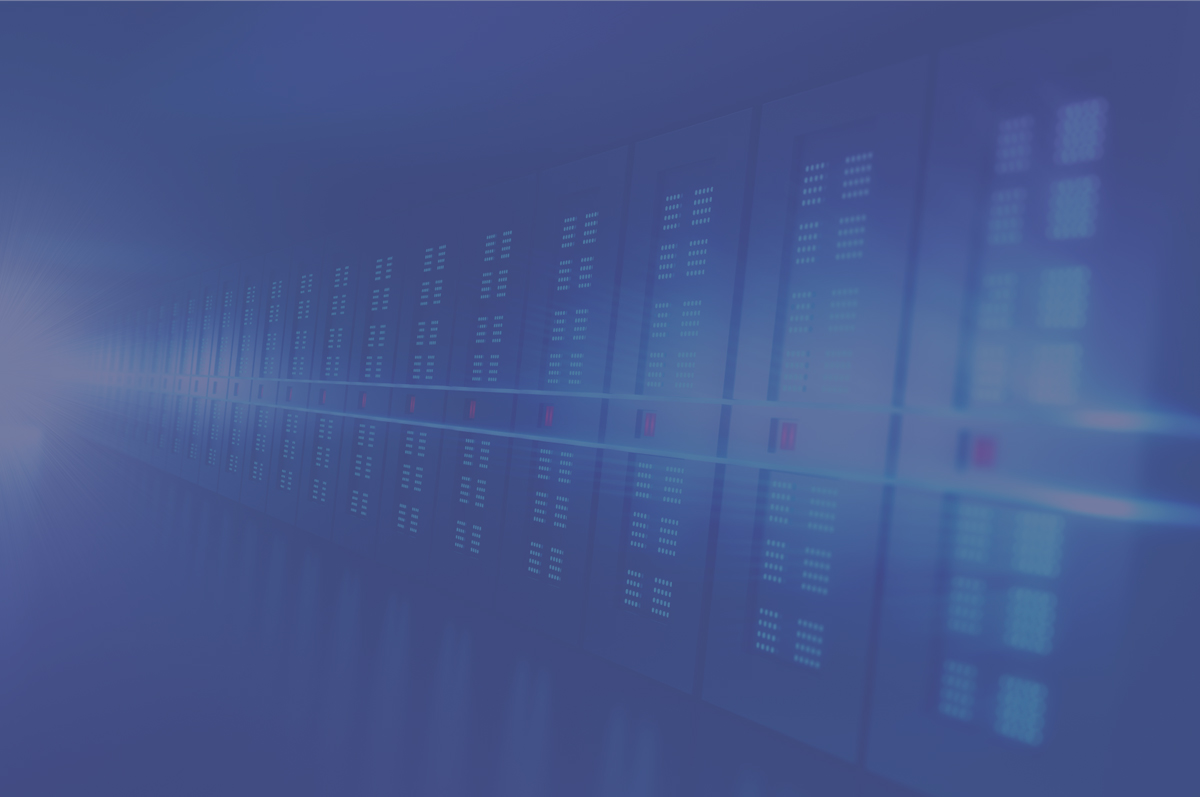 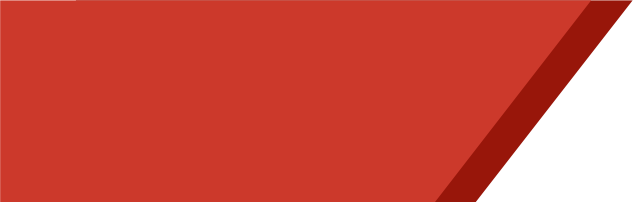 Bandwidth Optimization Solutions
Traffic Management and Optimization
Network Analytics Solutions
Bandwidth Optimization Solutions
To be continued…
11
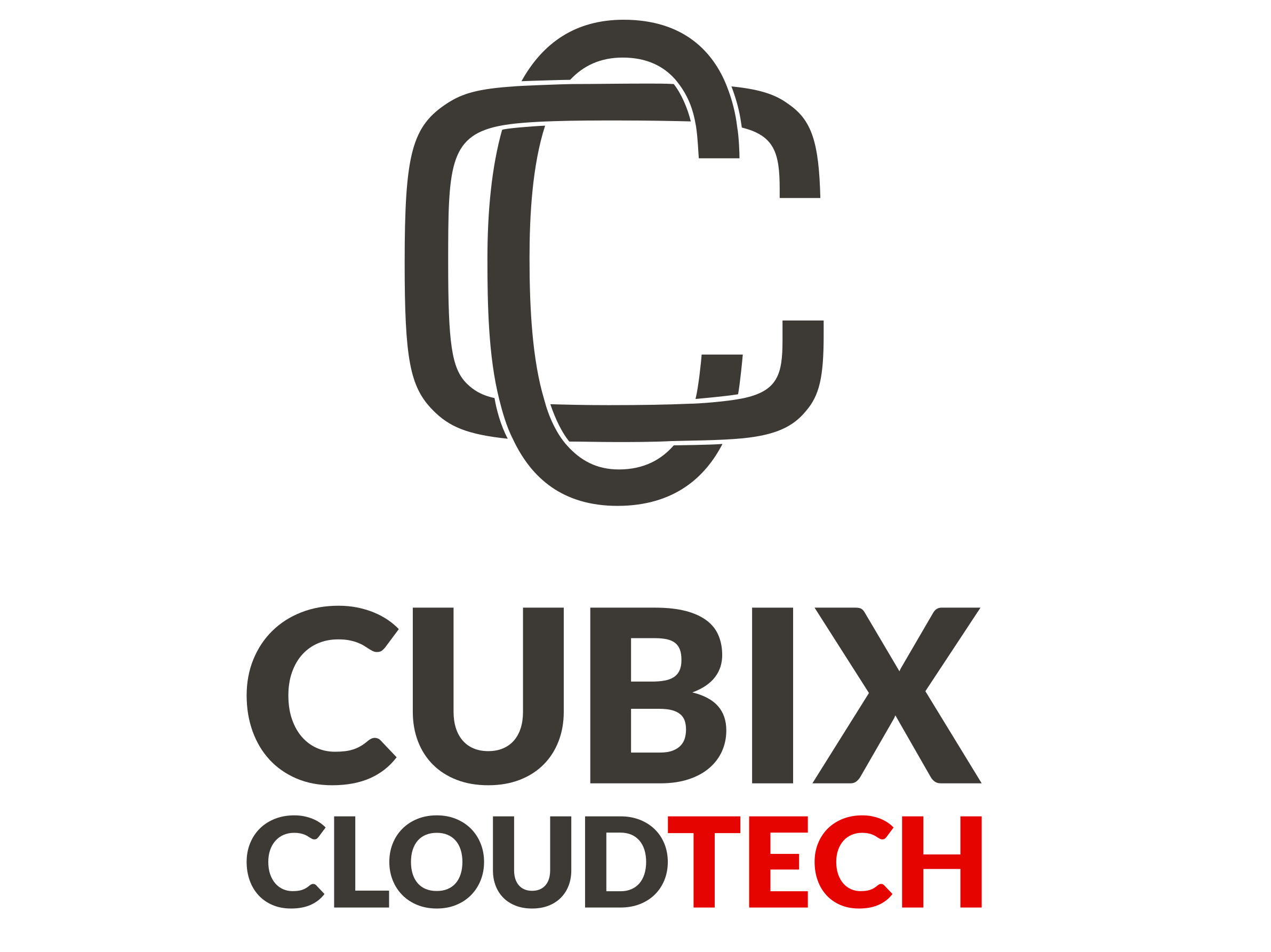 TECHNOLOGY INTEGRATION DIVISION : WHAT CUBIX CloudTech DO
Solutions from Allot
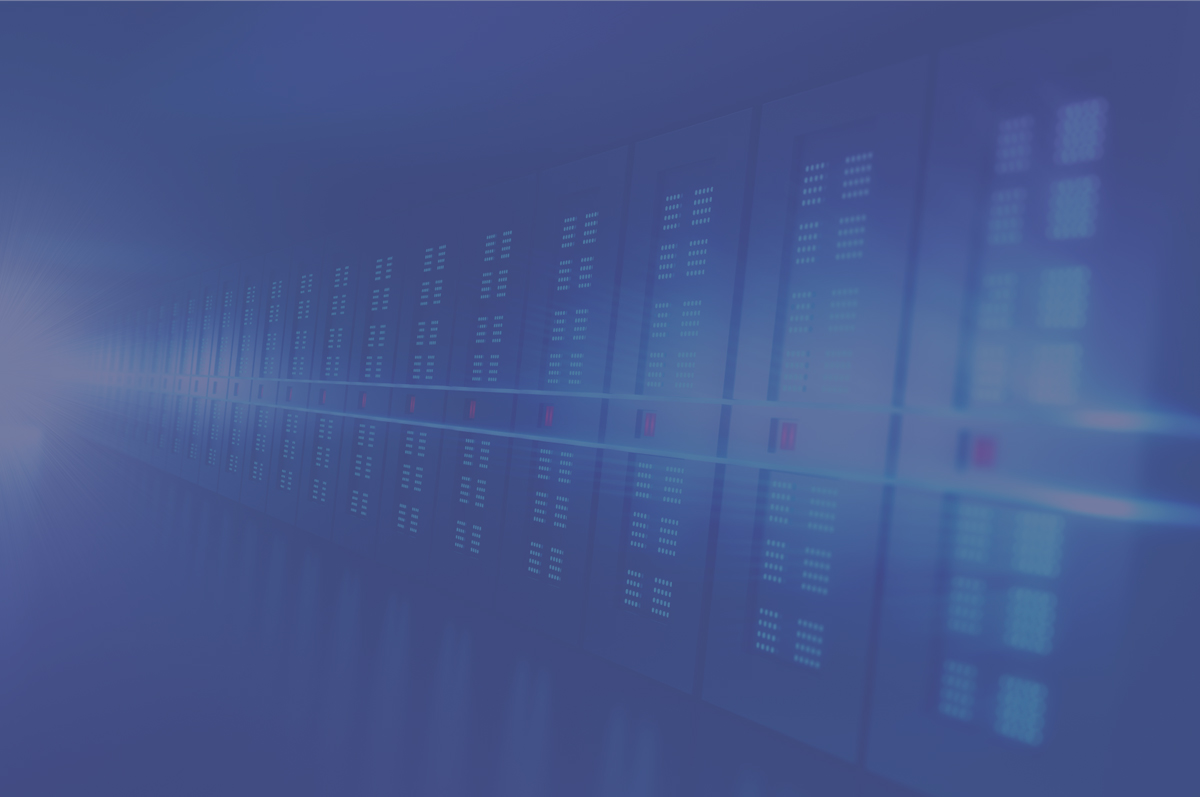 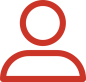 SOLUTIONS FROM ALLOT
For -Service Providers
For –Enterprises and Cloud
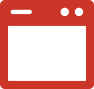 Web Security
Network Security
Network & User Analytics
Traffic Management
Experience Management
Customer Engagement
Monetization
Service Integration
Cloud Access Optimization
Web Security
Network Security
Application Awareness
Network Analytics
Access Virtualization
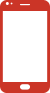 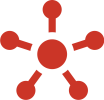 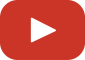 12
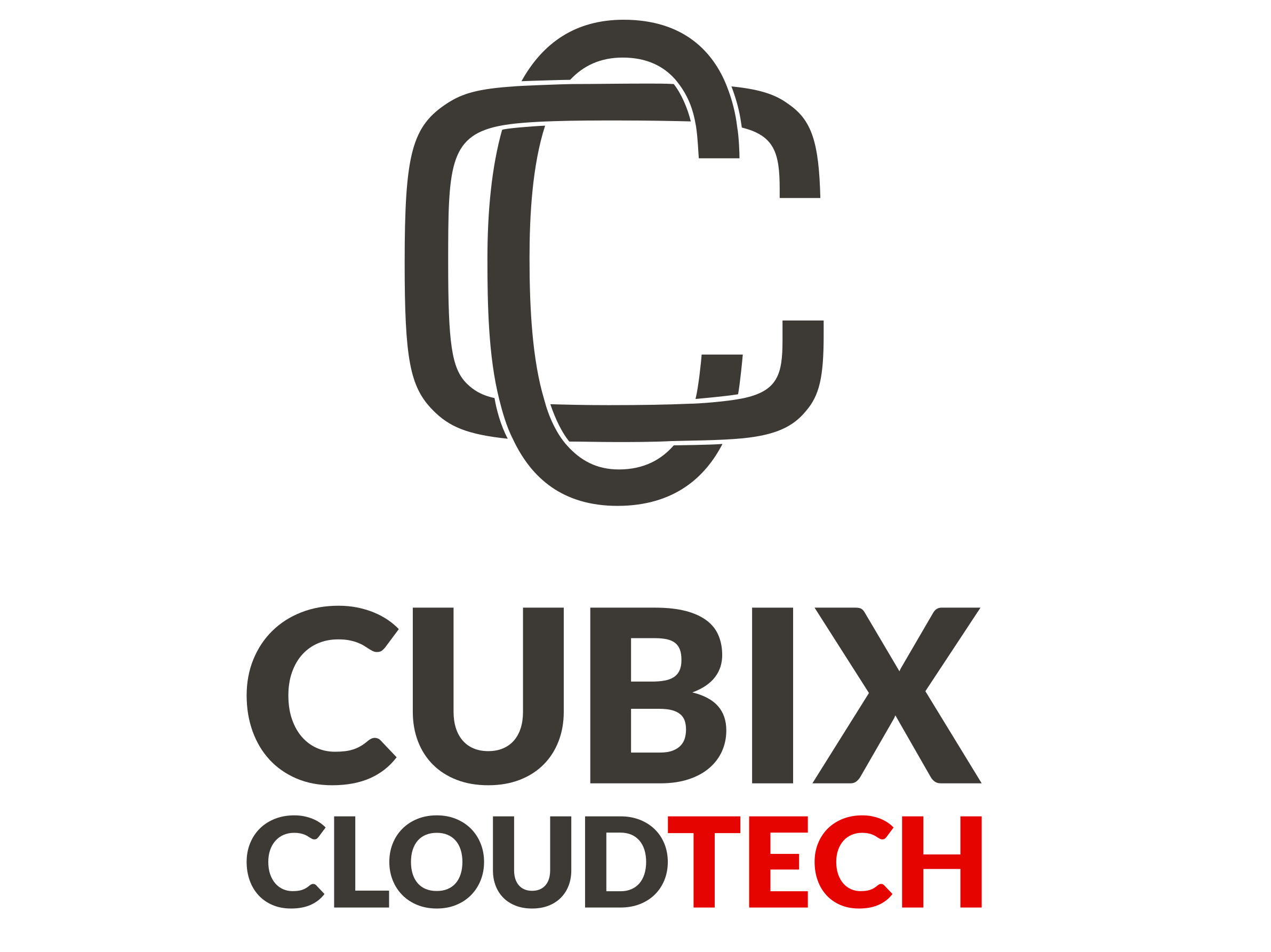 CLOUD SECURITY SOLUTIONS
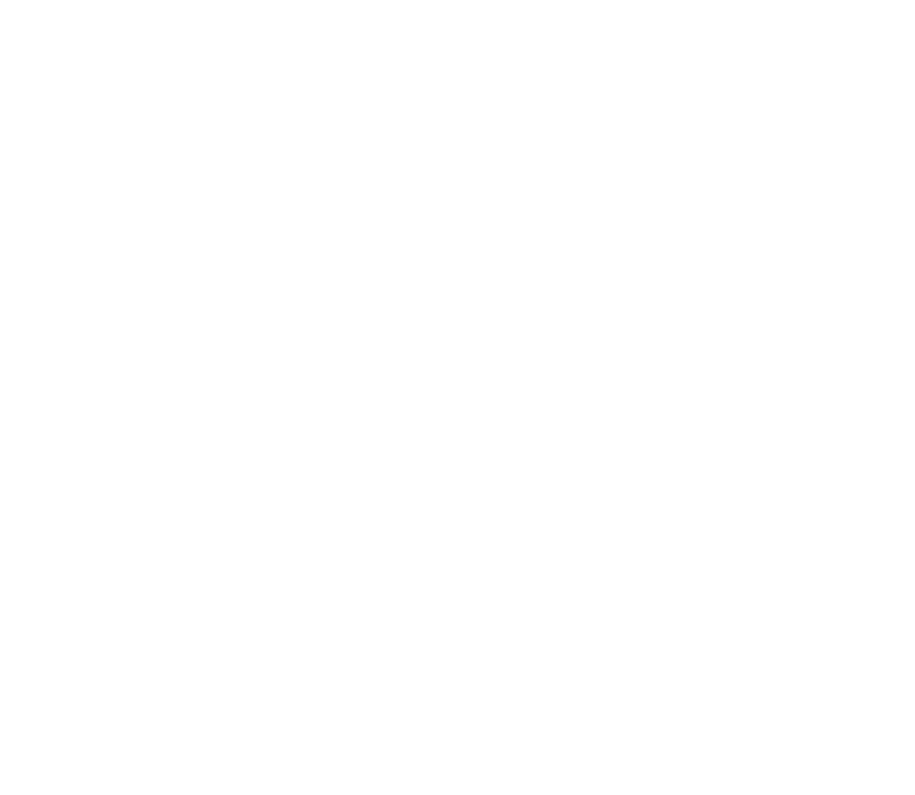 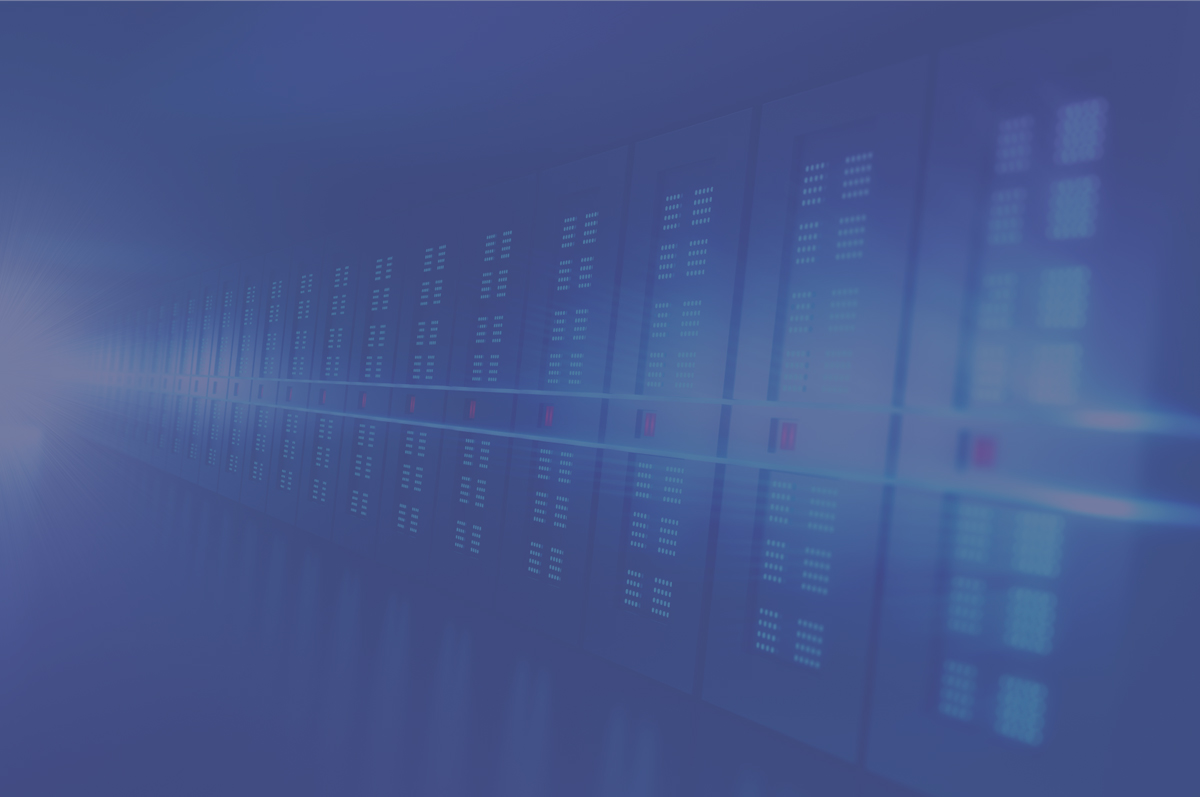 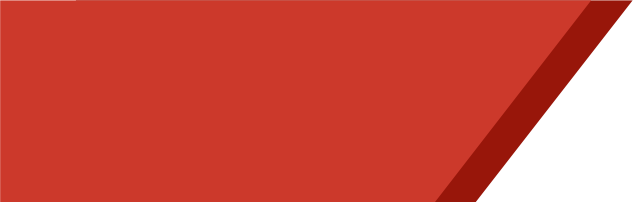 Routers, Switches ,Wireless solutions Network Firewalls
Intrusion Prevention Systems [IPS]
DNS Management and Security
Network and Security Solutions
14
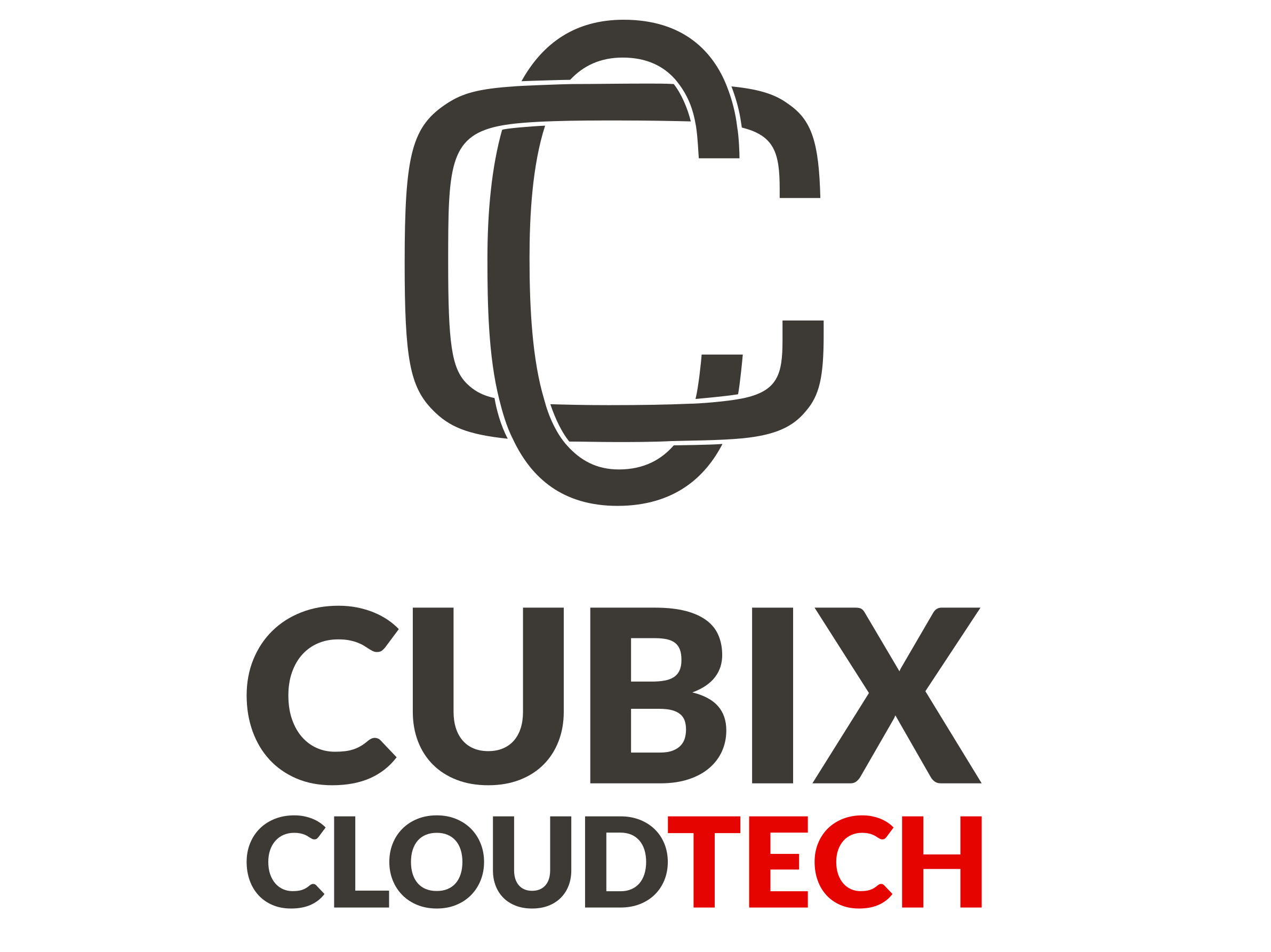 THE CISO’s TOOL
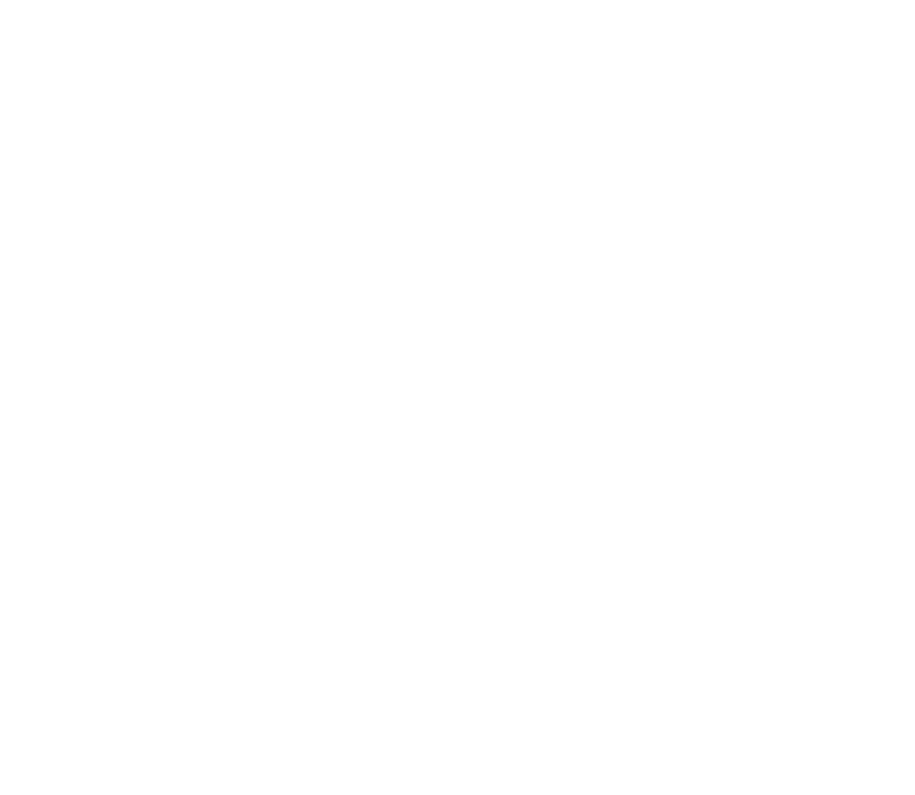 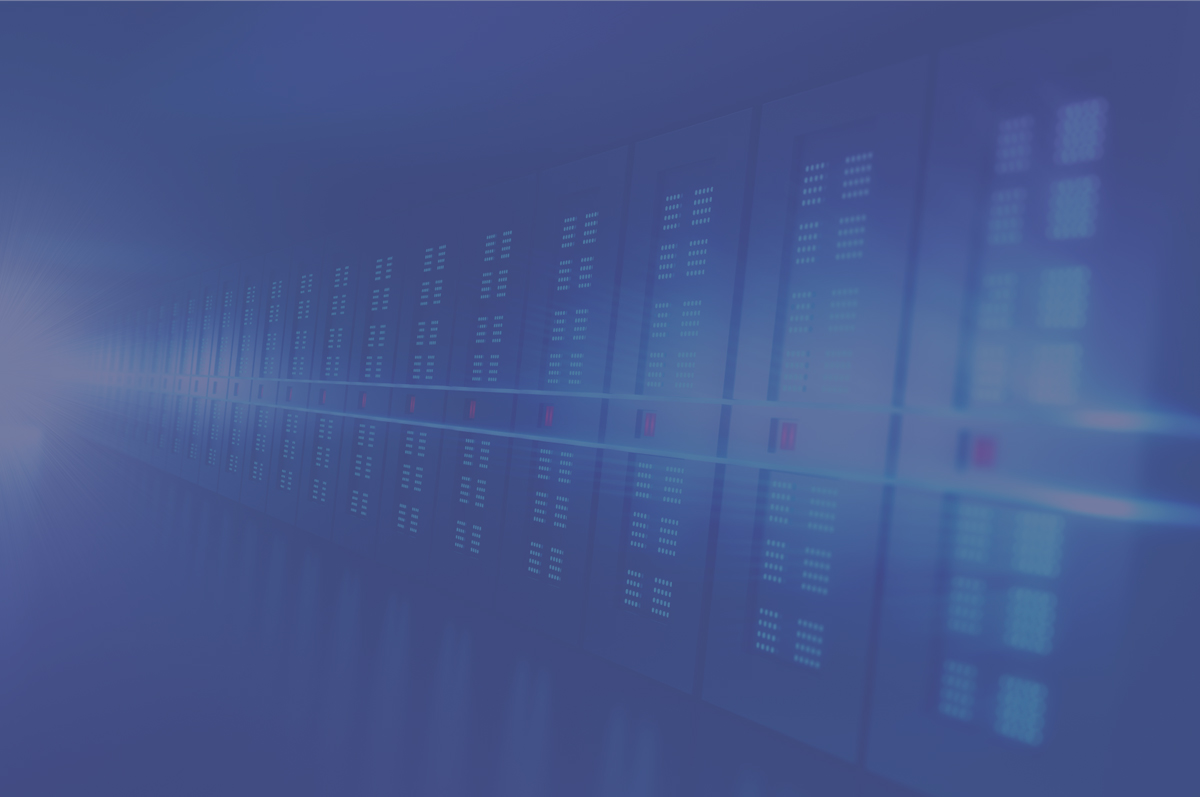 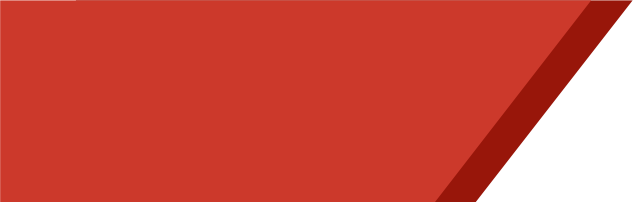 The Only Extended Security Posture Management Platform
Empowering security professionals and leaders to manage, know, and control their cybersecurity posture end-to-end
Trusted by Security Teams Across the Globe
Cymulate USA – Breach Attack Simulation Platform
14
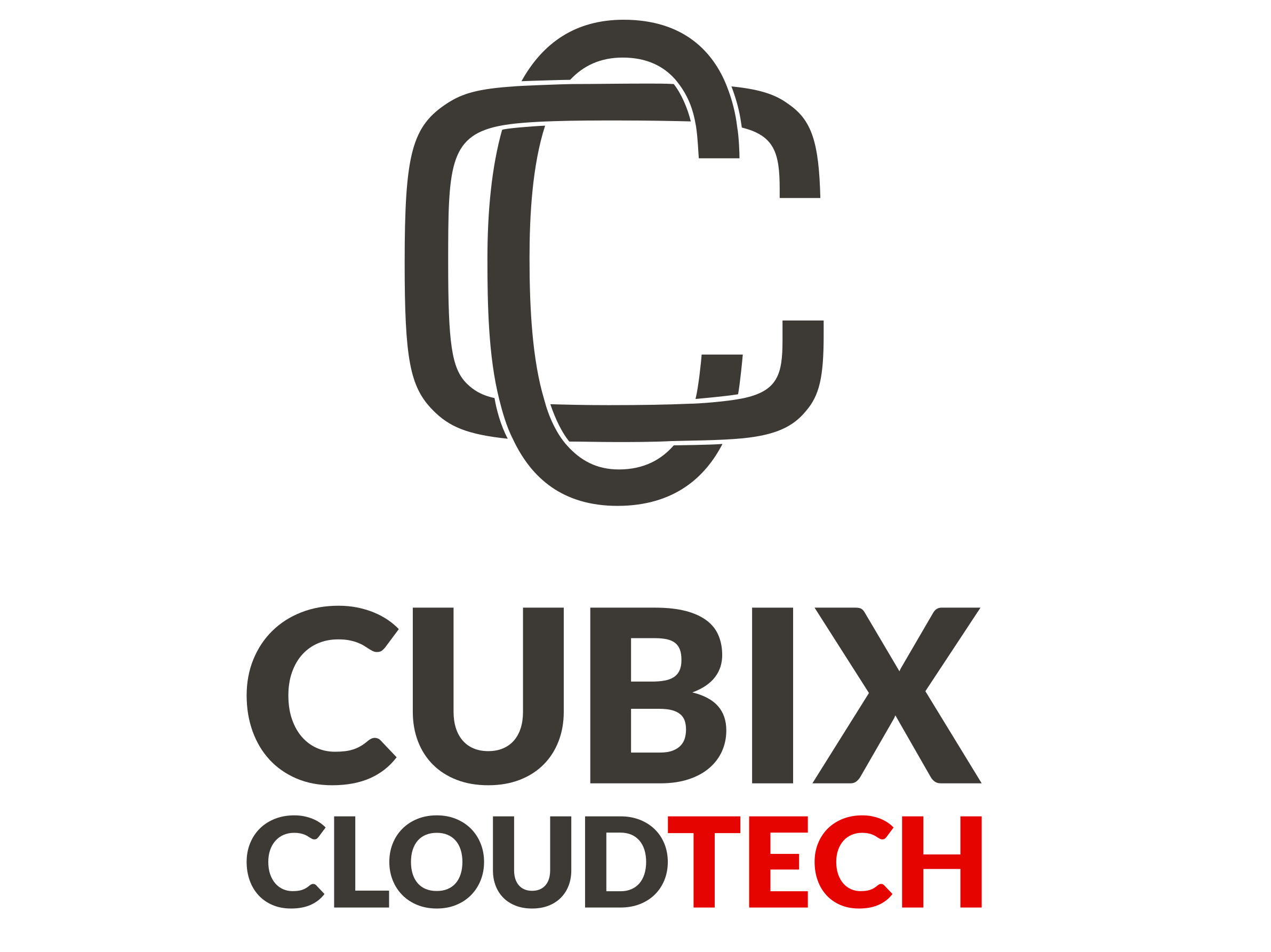 EXPERTISE AND ACCREDITATIONS
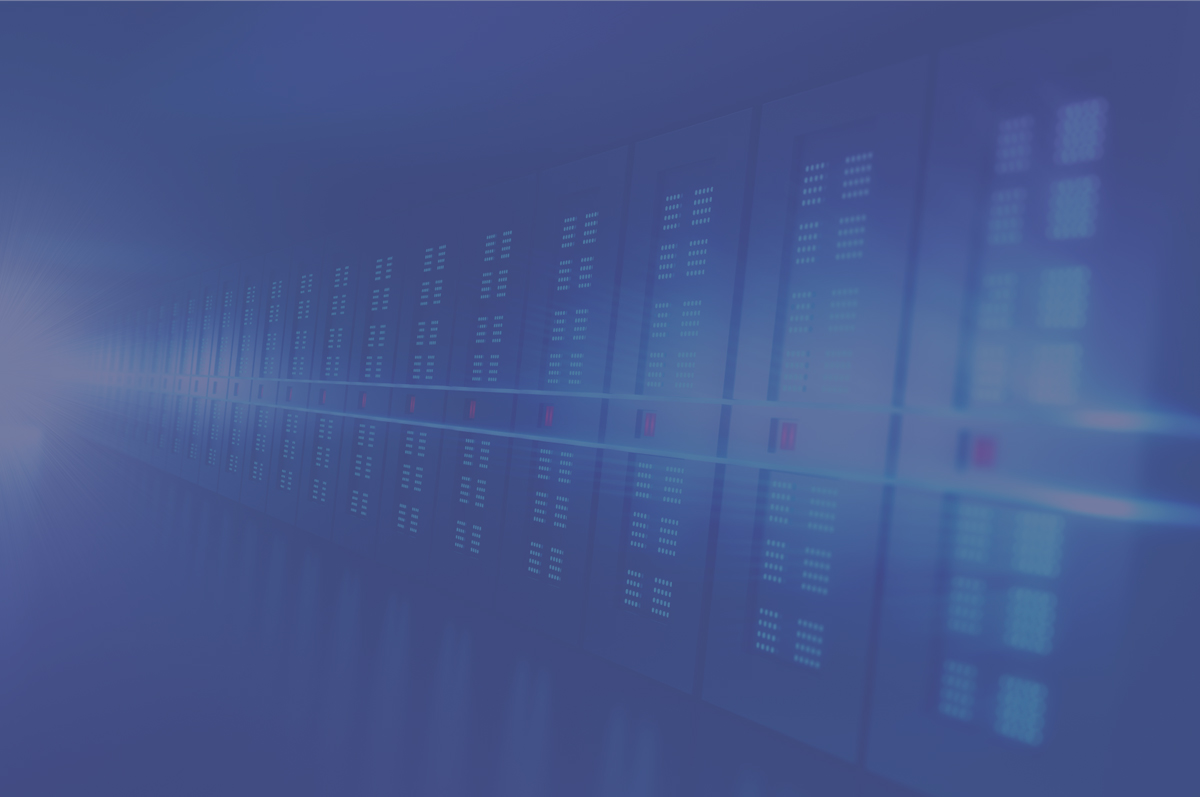 Allot Communications
Elite Distributor
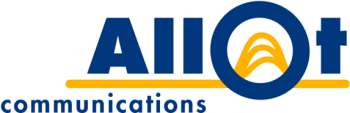 F5 Networks USA
National Gold Partner
F5 Guardian Partner
Juniper Networks USA
National Select Partner
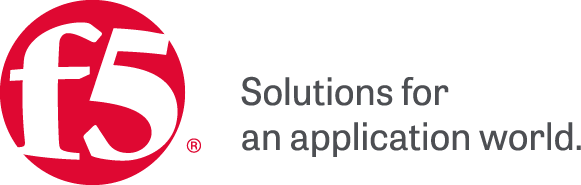 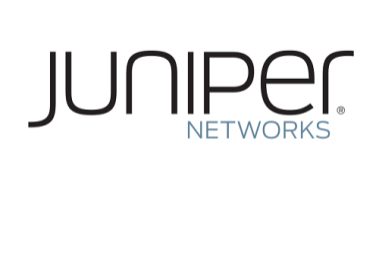 Check Point
Silver Partner
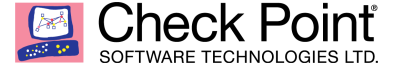 22
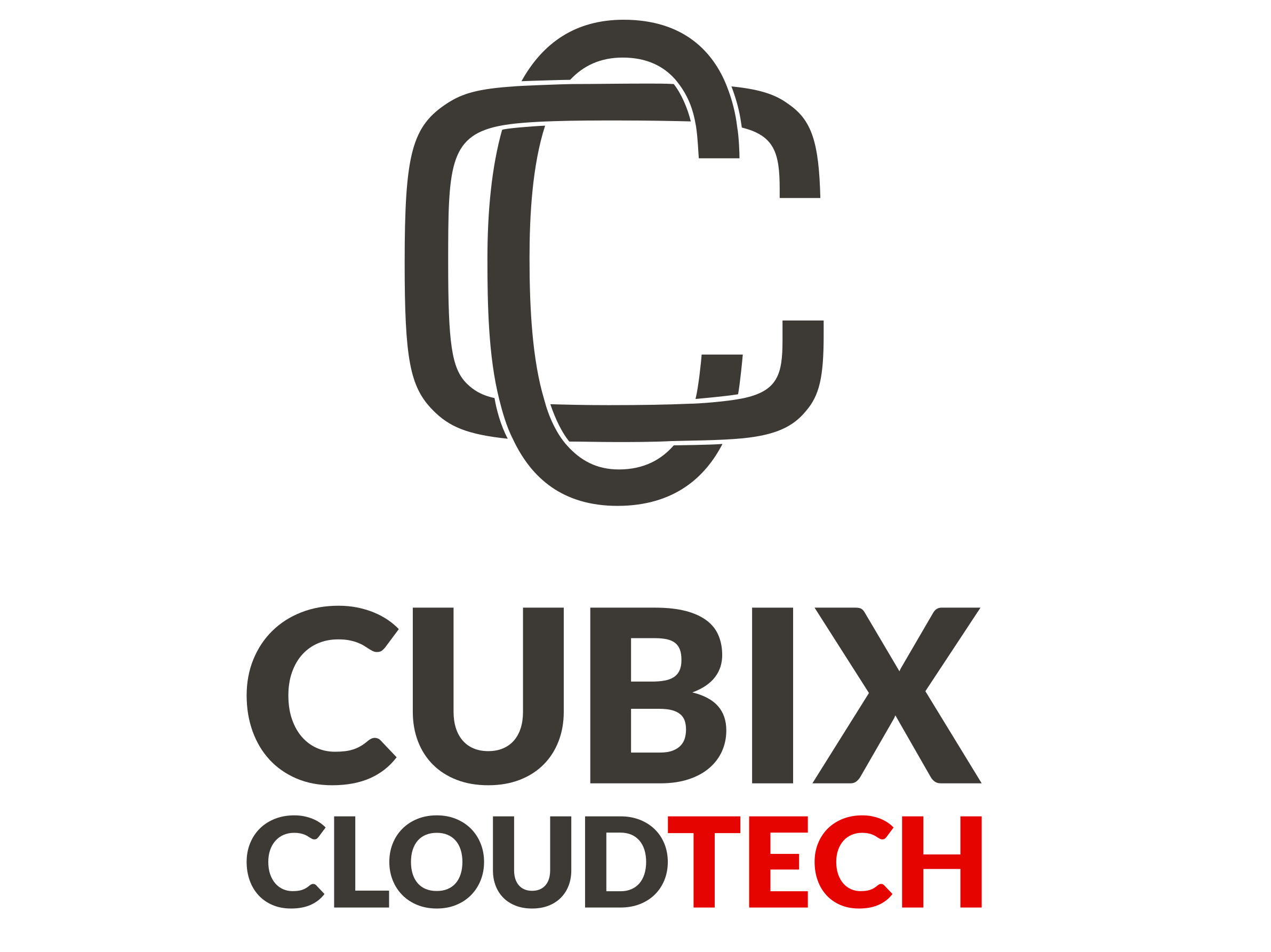 PREMIUM PROSPECTIVE CLIENTS
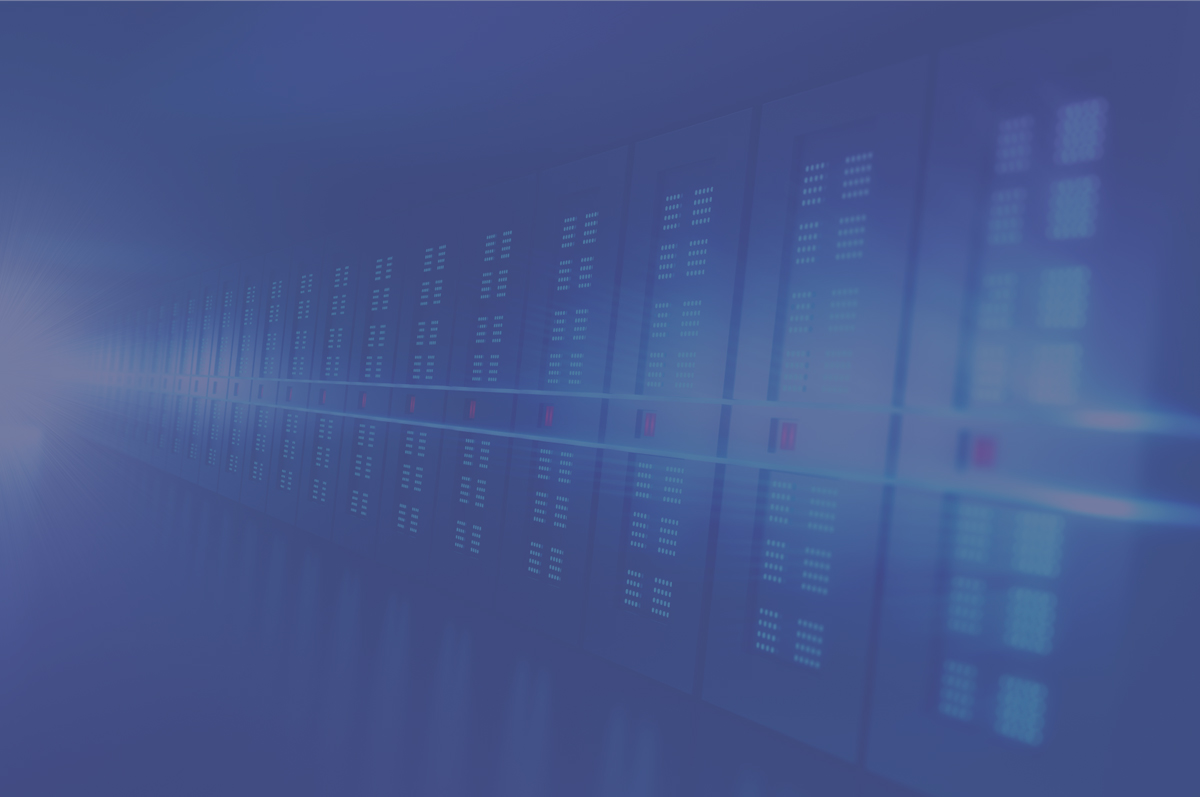 Software
IPS
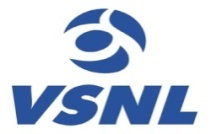 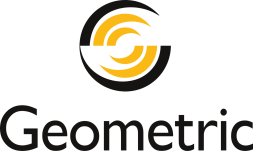 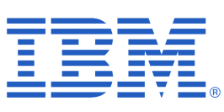 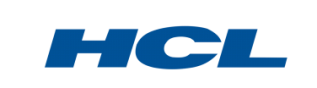 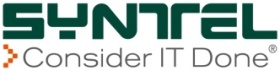 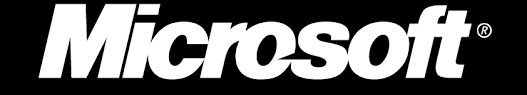 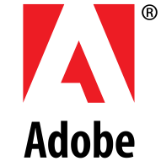 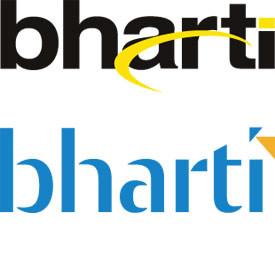 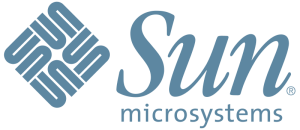 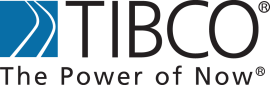 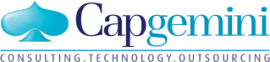 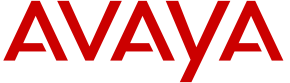 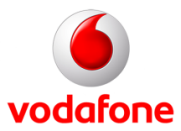 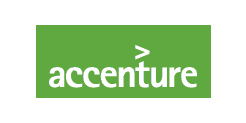 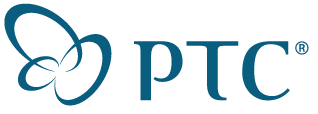 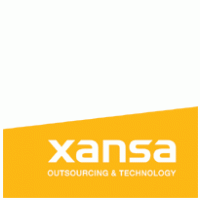 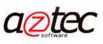 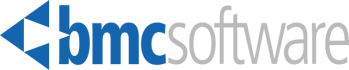 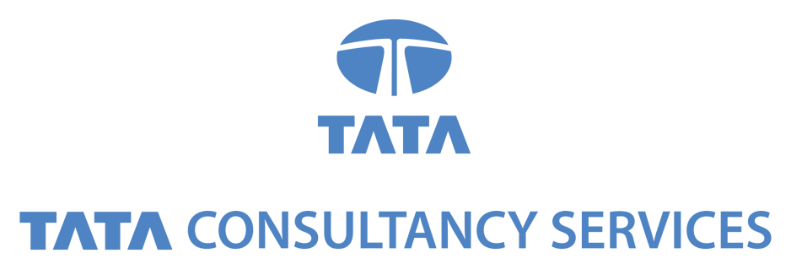 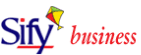 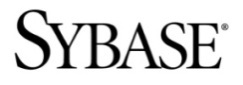 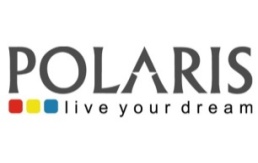 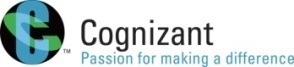 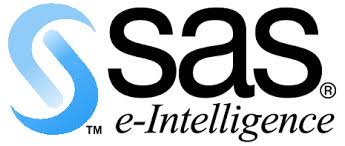 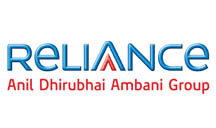 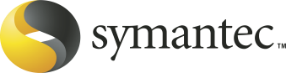 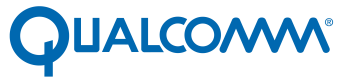 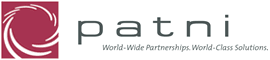 Telecom
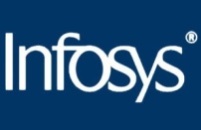 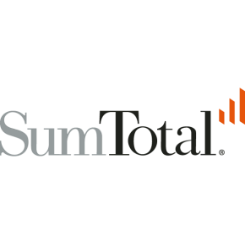 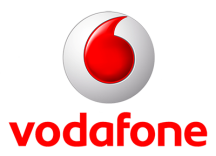 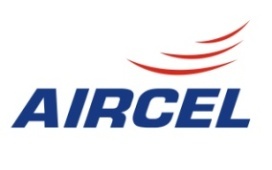 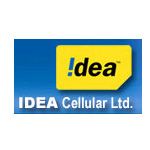 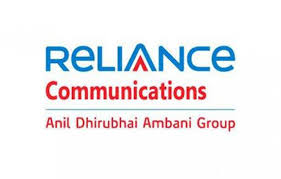 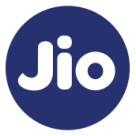 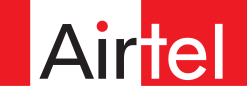 24
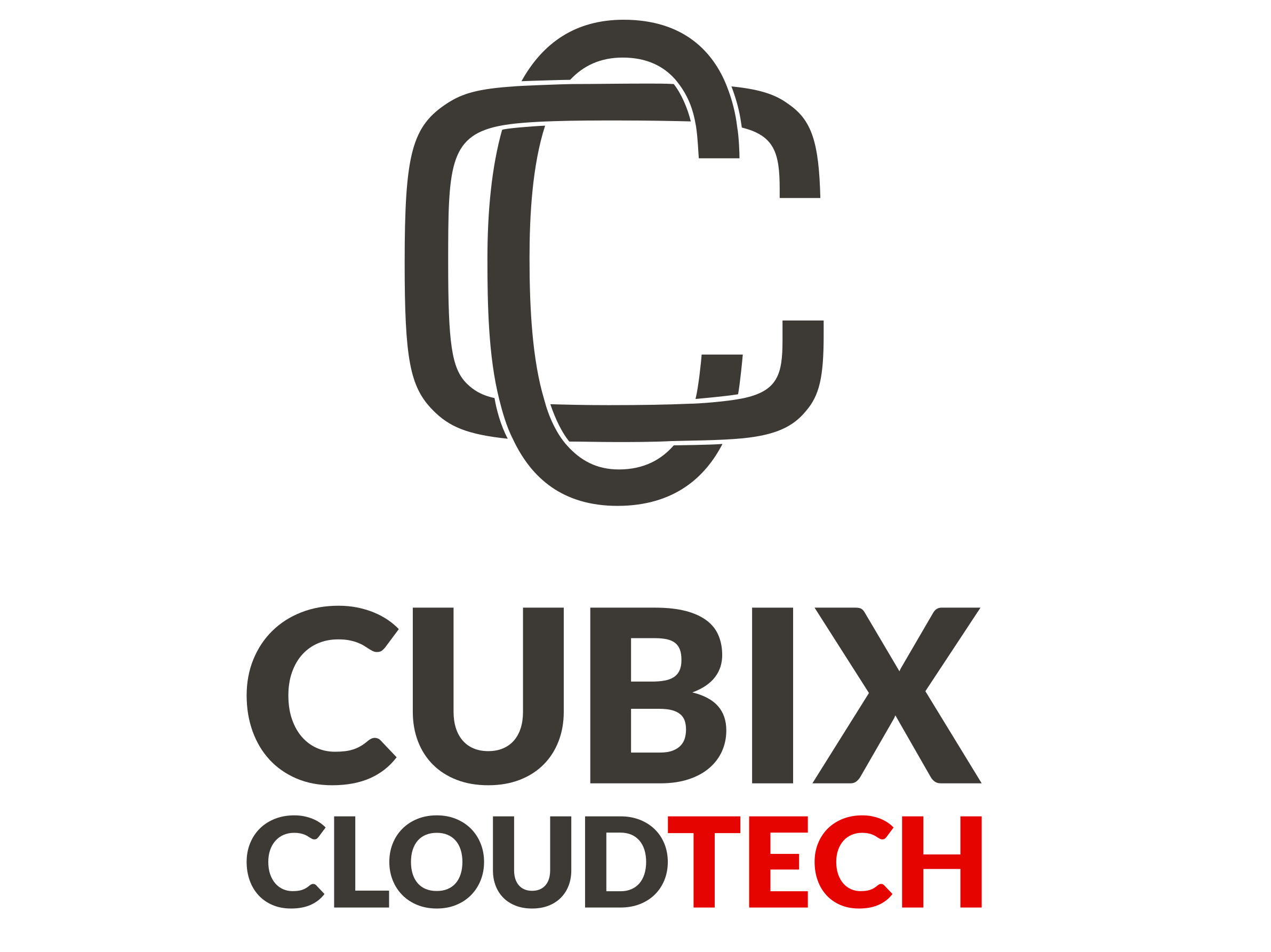 PREMIUM PROSPECTIVE CLIENTS
Automotive
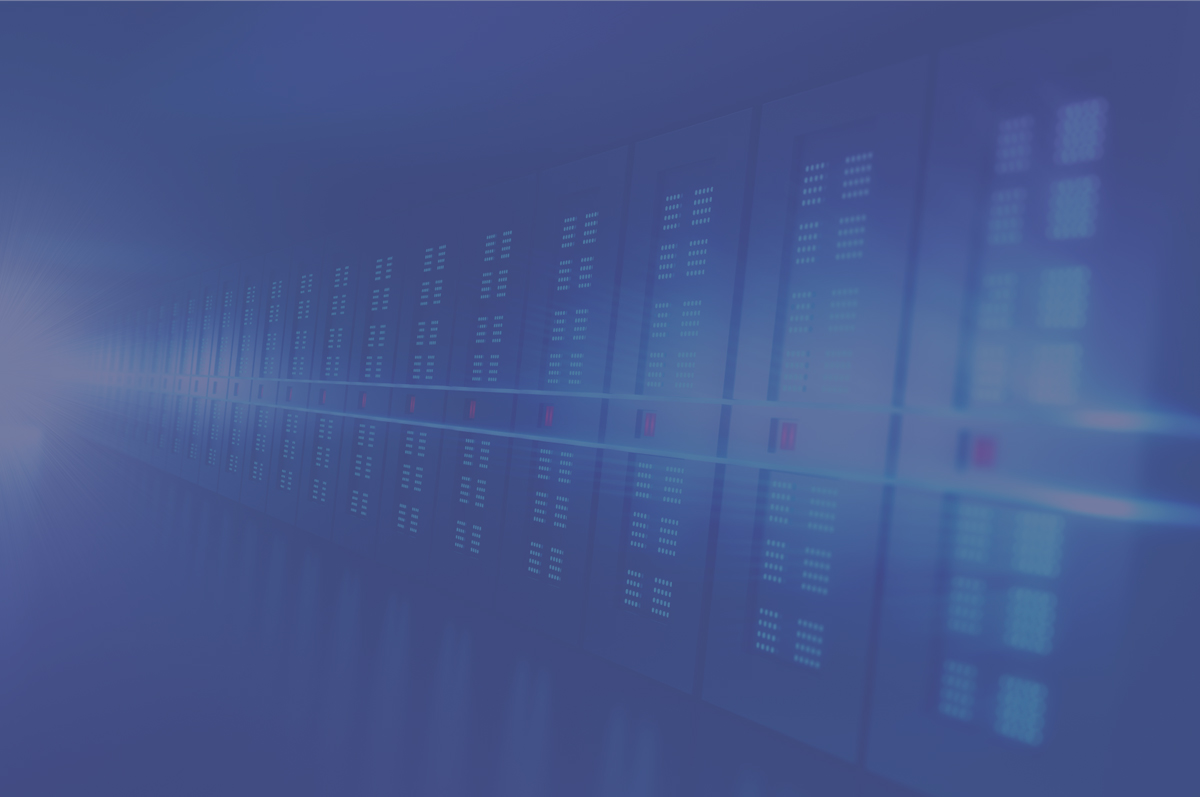 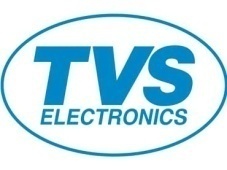 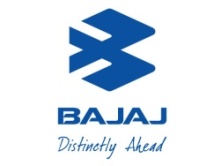 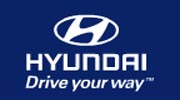 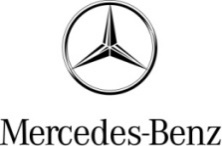 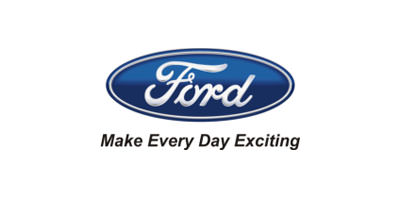 Media
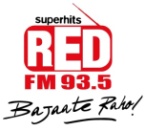 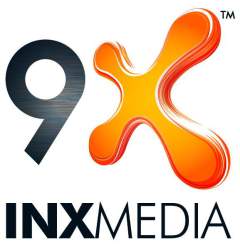 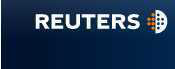 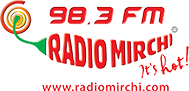 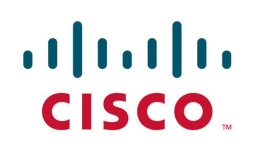 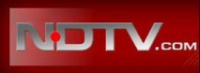 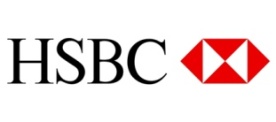 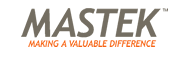 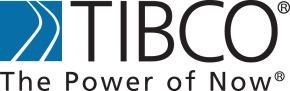 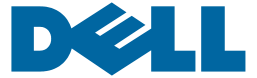 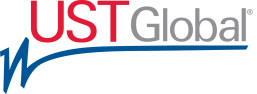 Banking, ITeS & Others
Others
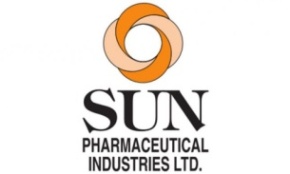 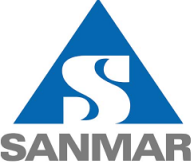 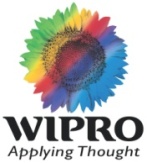 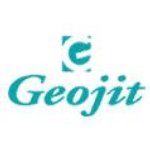 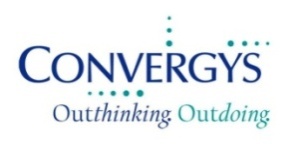 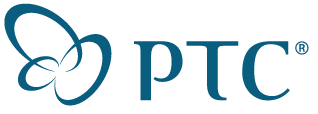 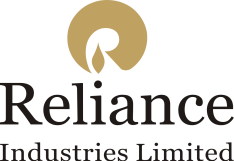 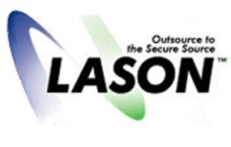 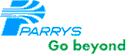 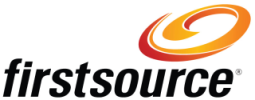 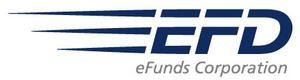 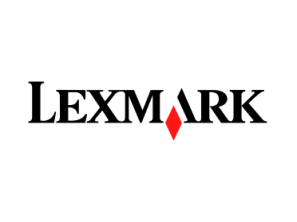 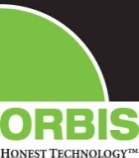 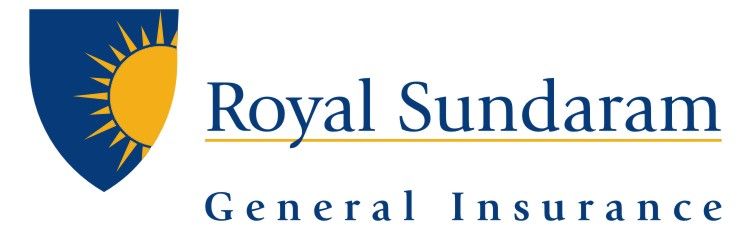 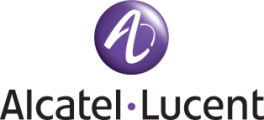 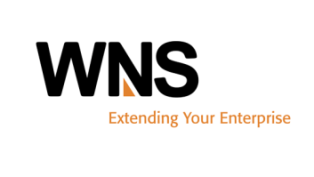 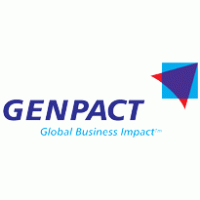 24
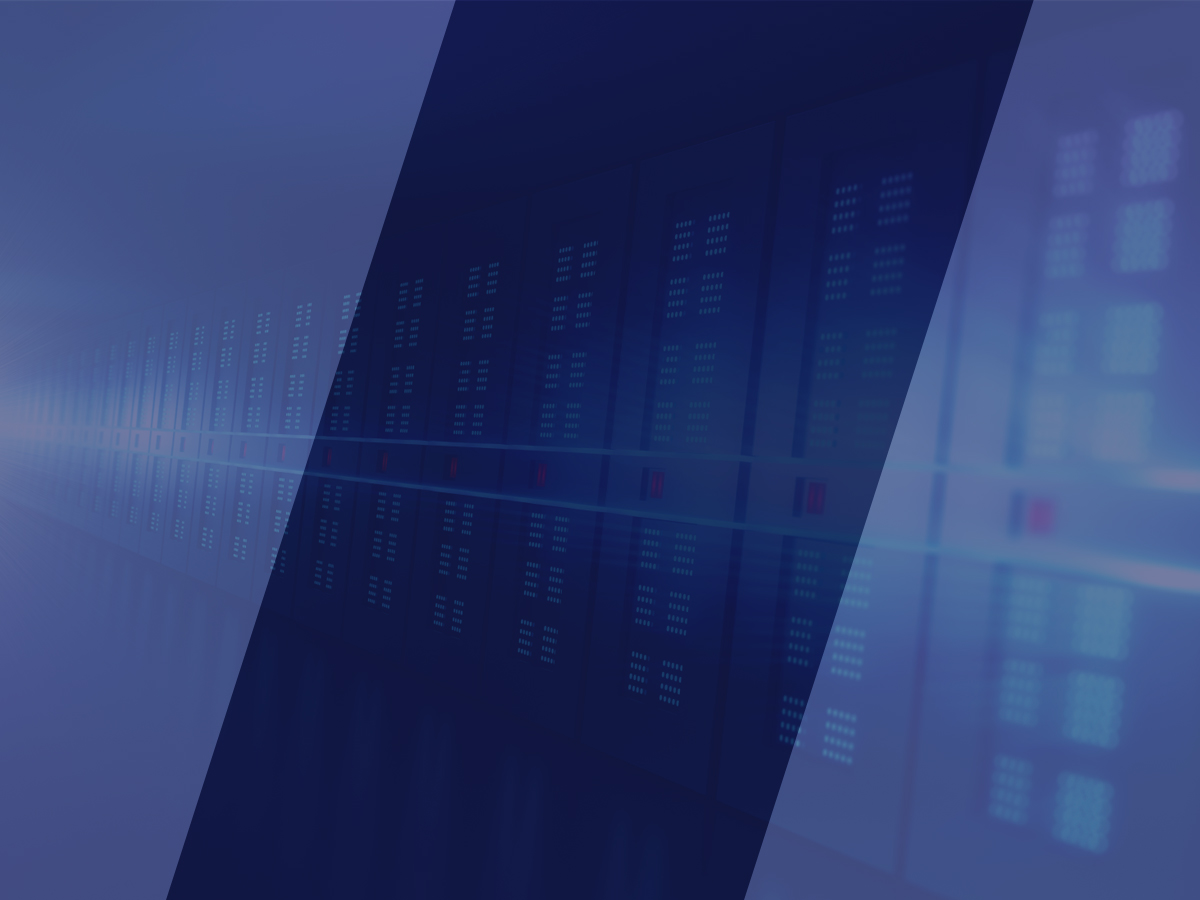 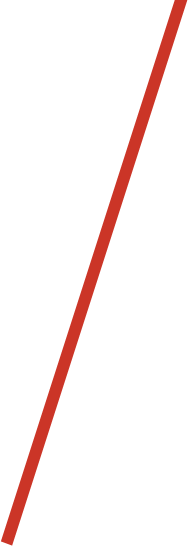 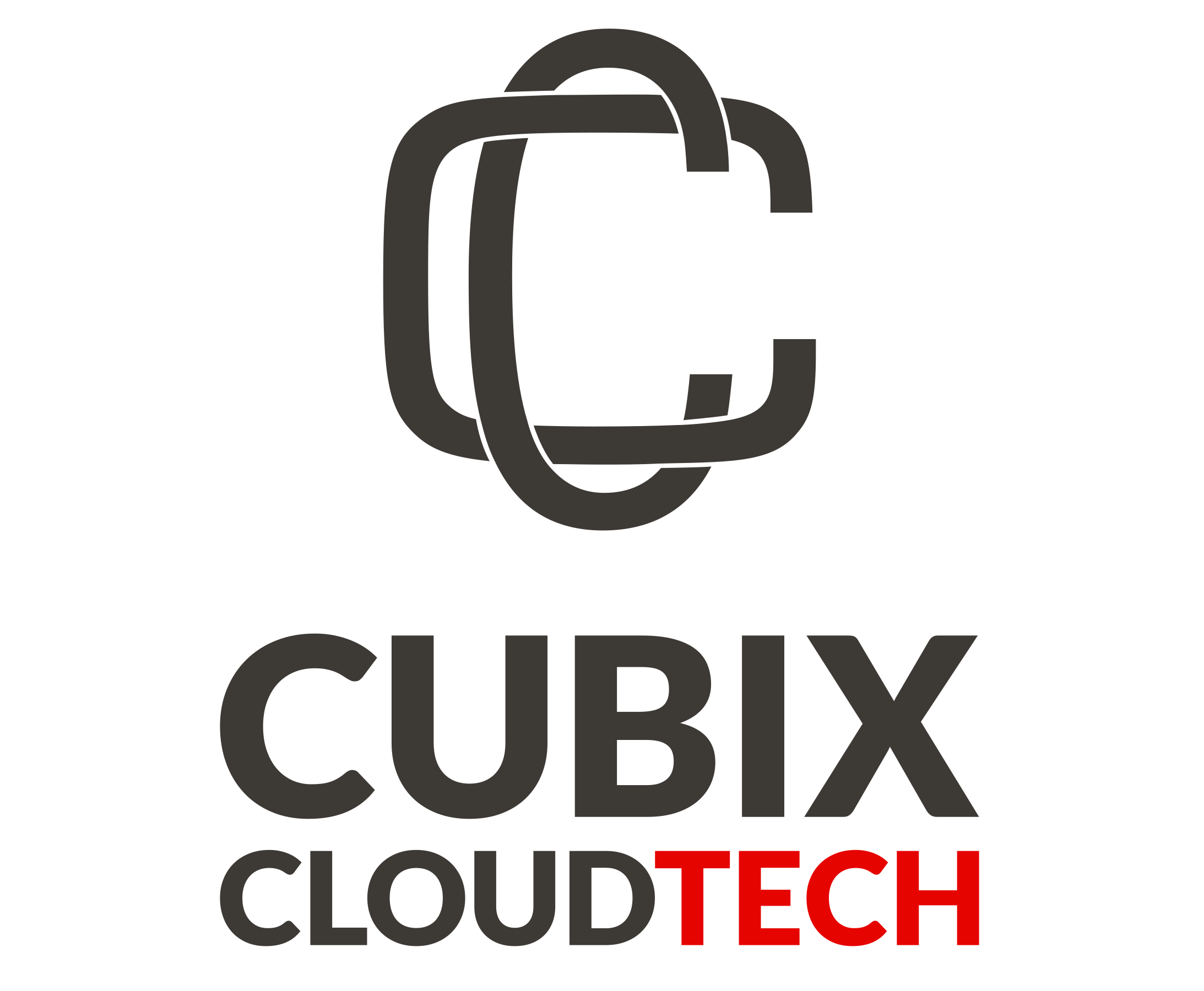 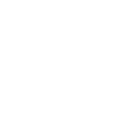 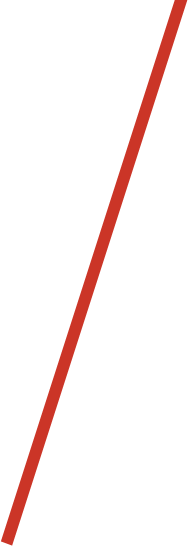 THANK YOU
www.cubixcloudtech.com
Contact Us :  
Phone: +1 (341) 2101773Fax: +1 (341) 2101774
OVERSEAS PRESENCE  : SINGAPORE, INDIA